Thermodynamics
An Engineering Approach
Lecture 2: Energy and the First Law of Thermodynamics
Qiang Cheng (Jonny)
Learning Outcomes
When you complete your study of this chapter, you will be able to…
explain key concepts related to energy and the first law of thermodynamics . . . including internal, kinetic, and potential energy, work and power, heat transfer and heat transfer modes, heat transfer rate, power cycle, refrigeration cycle, and heat pump cycle.
analyze closed systems including applying energy balances, appropriately modeling the case at hand, and correctly observing sign conventions for work and heat transfer.
conduct energy analyses of systems undergoing thermodynamic cycles, evaluating as appropriate thermal efficiencies of power cycles and coefficients of performance of refrigeration and heat pump cycles.
[Speaker Notes: Heat is energy can be converted from one form to another, or transferred from one object to another. For example, a stove burner converts electrical energy to heat and conducts that energy through the pot to the water. This increases the kinetic energy of the water molecules, causing them to move faster and faster. At a certain temperature (the boiling point), the atoms have gained enough energy to break free of the molecular bonds of the liquid and escape as vapor.]
Reviewing Mechanical Concepts of Energy
Work and Kinetic Energy
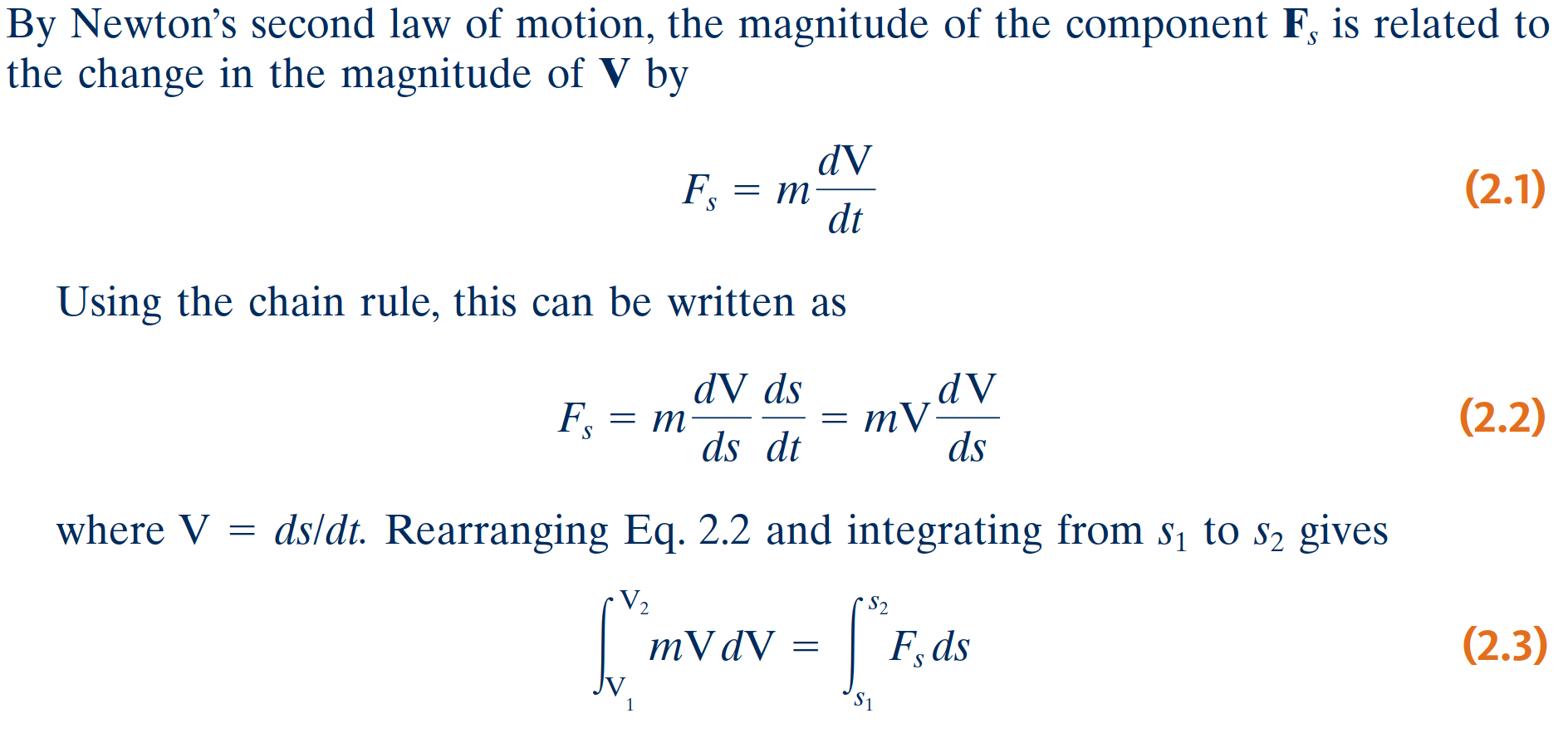 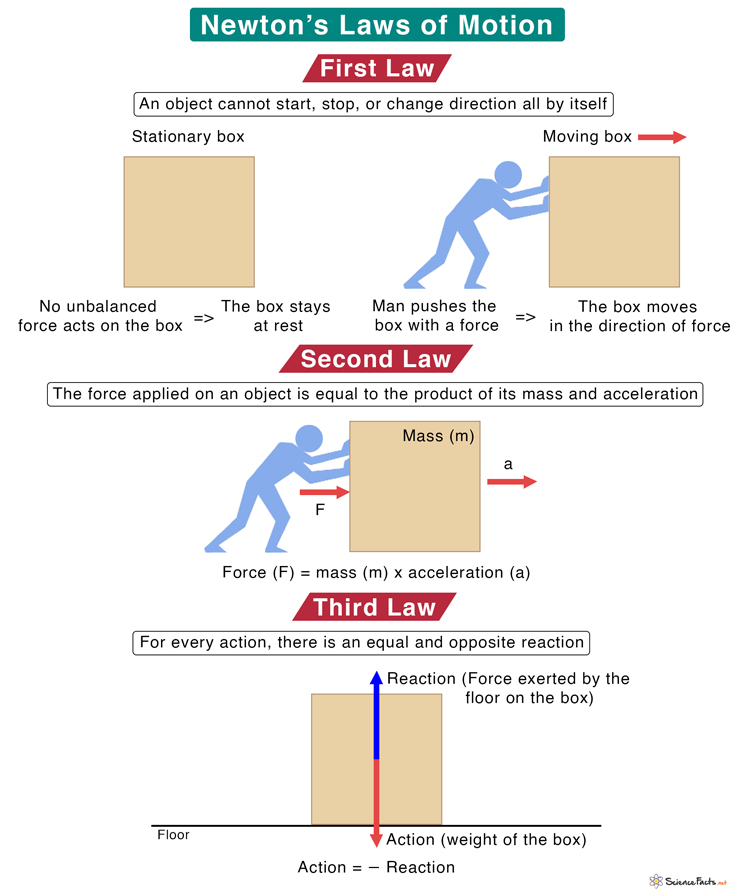 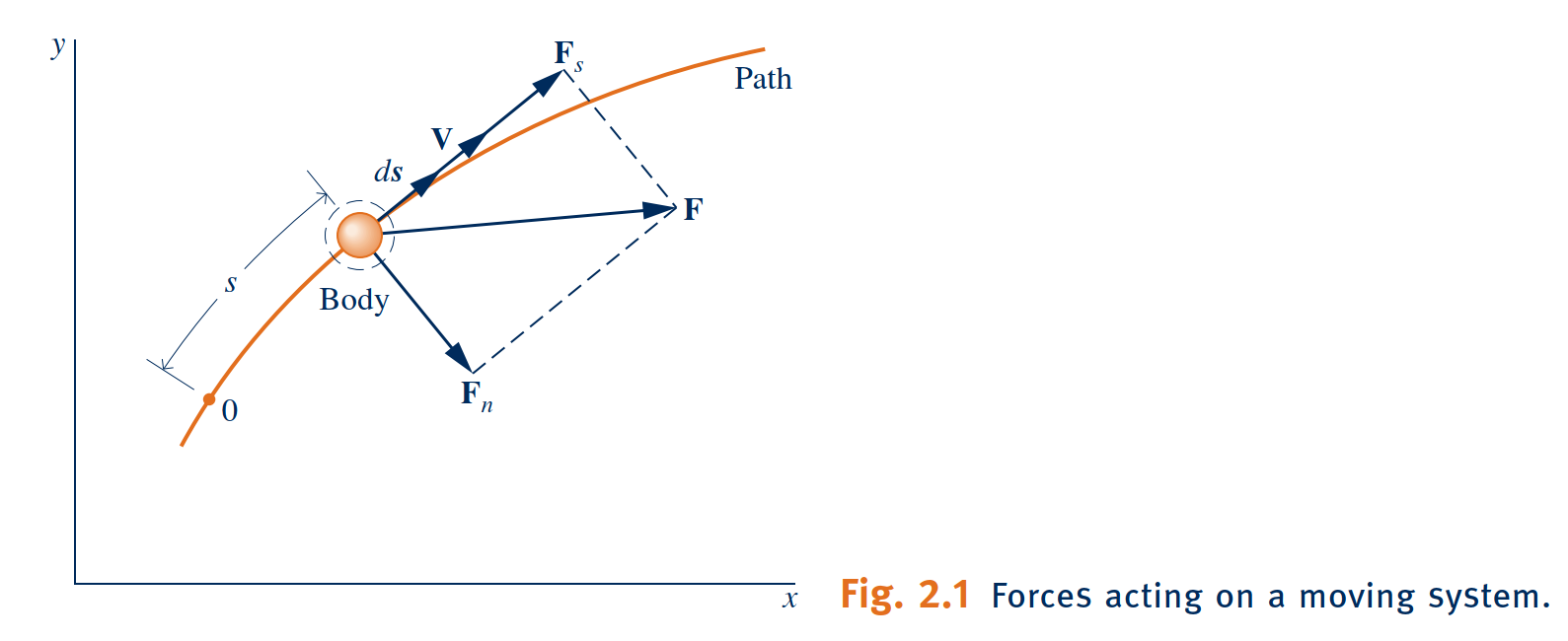 Reviewing Mechanical Concepts of Energy
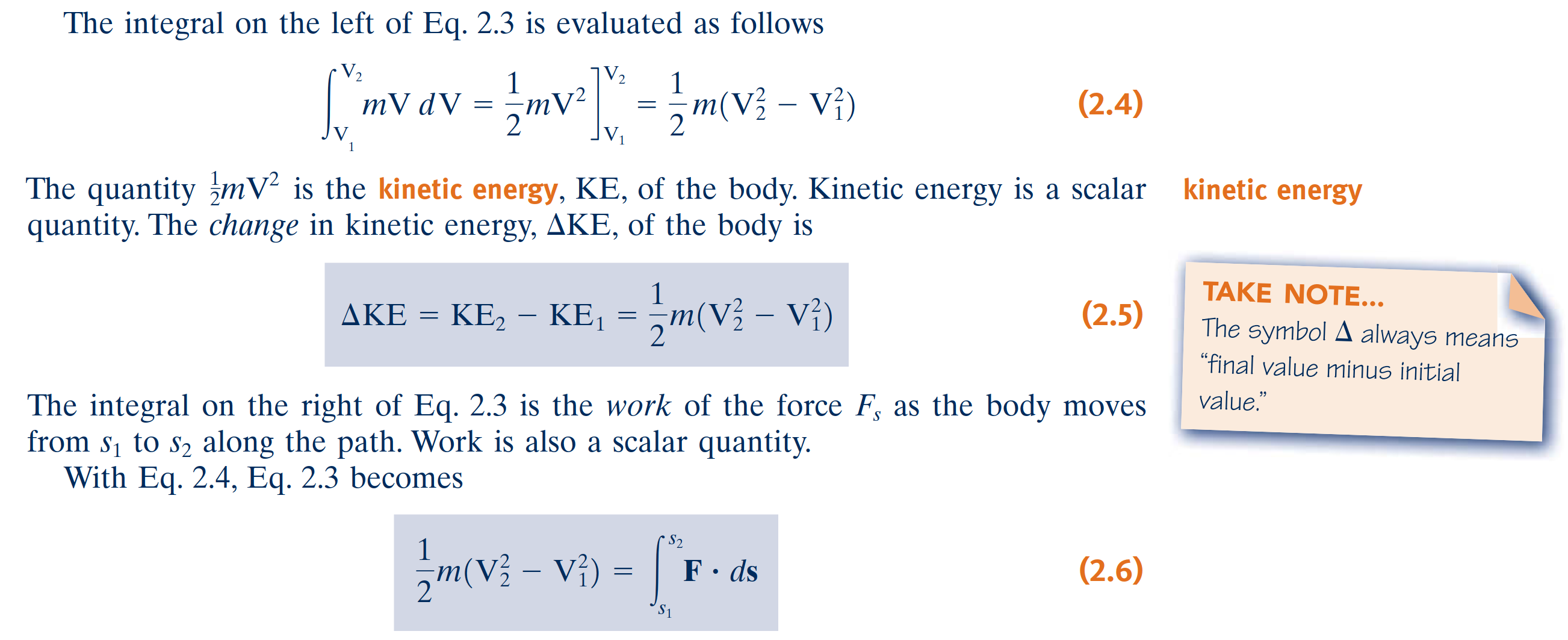 Potential Energy
The quantity mgz is the gravitational potential energy, PE. The change in gravitational potential energy, ΔPE, is
gravitational potential energy
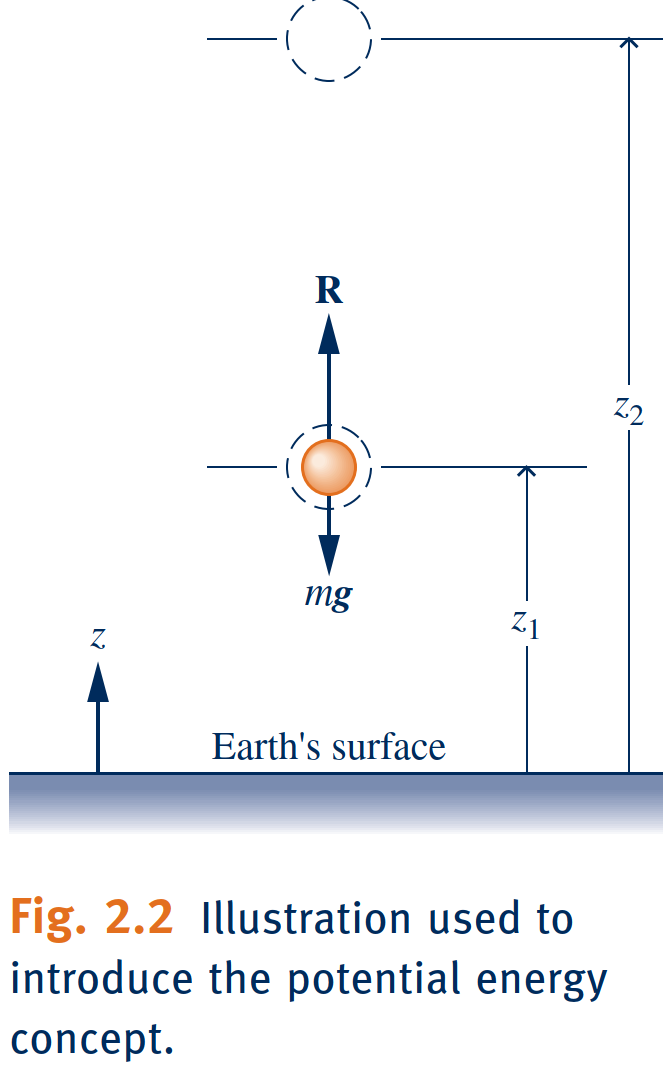 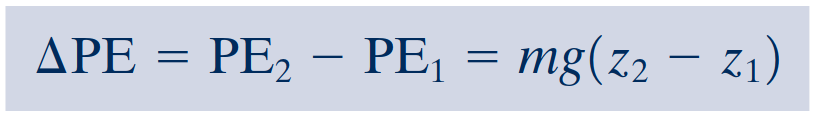 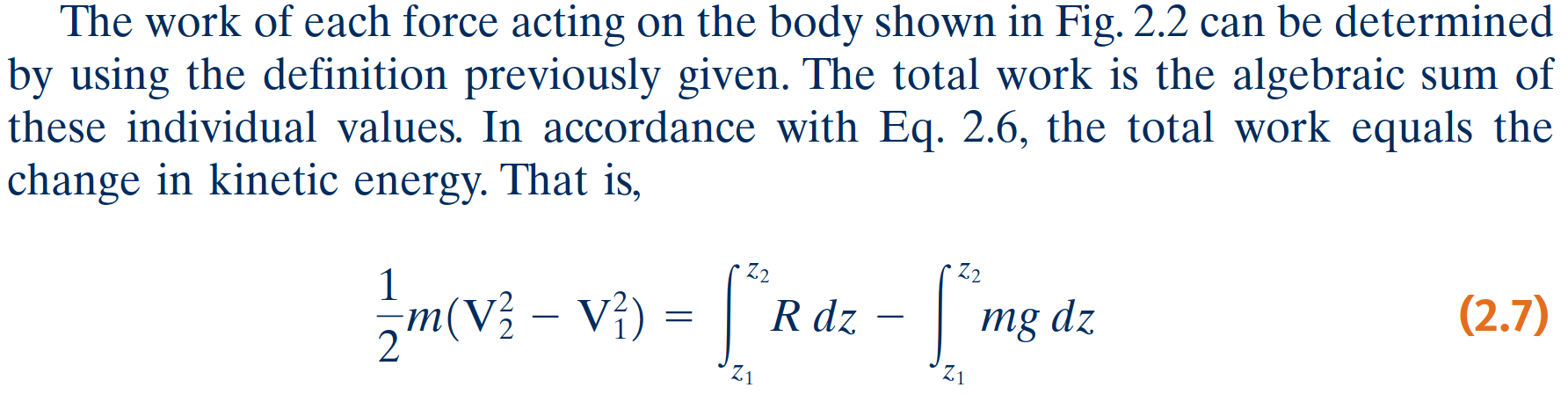 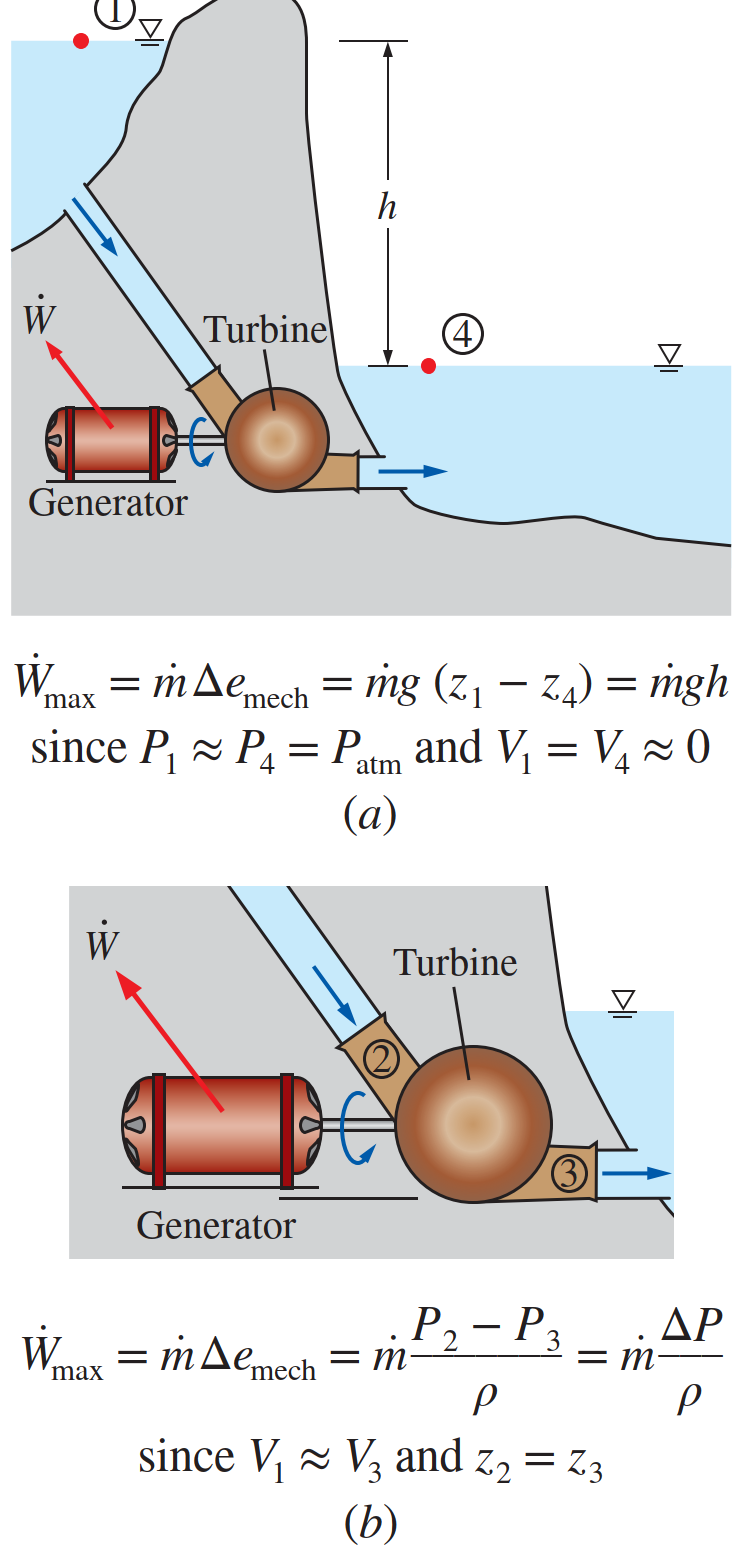 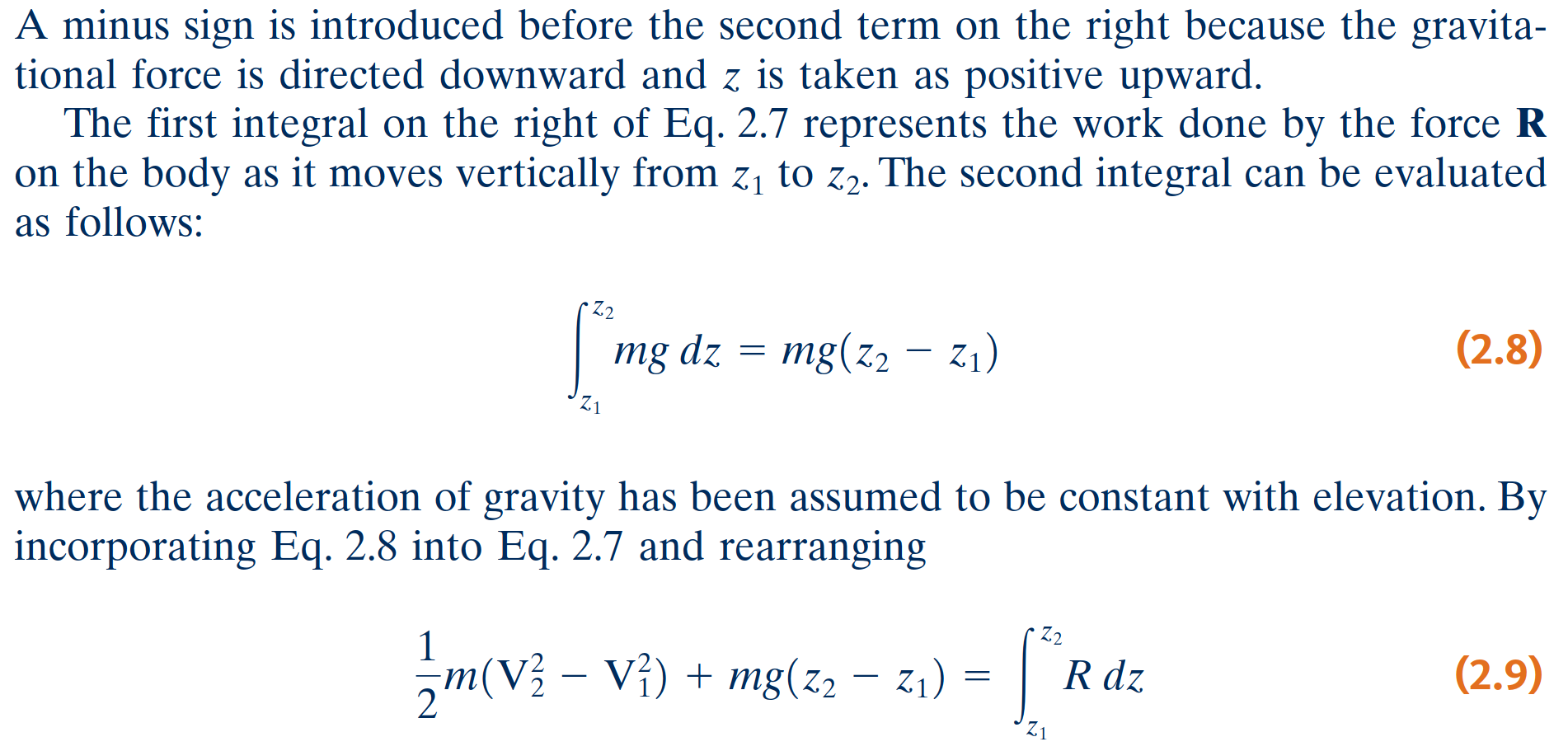 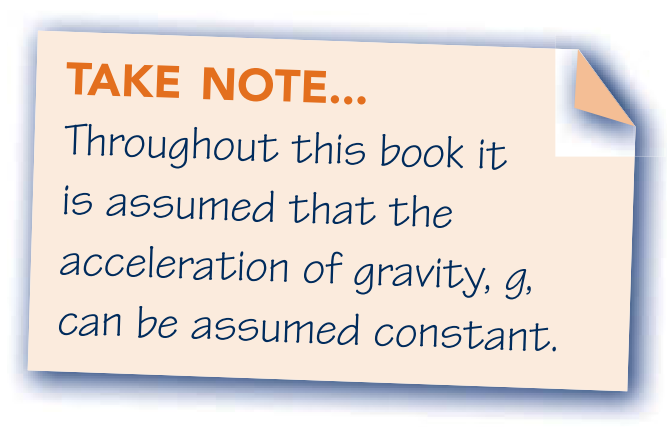 Broadening Our Understanding of Work
The work W done by, or on, a system evaluated in terms of macroscopically observable forces and displacements is
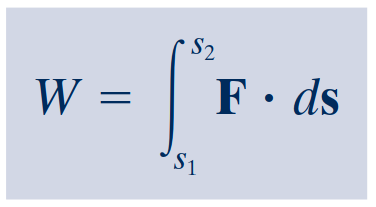 A particular interaction is categorized as a work interaction if it satisfies the following criterion, which can be considered the thermodynamic definition of work: Work is done by a system on its surroundings if the sole effect on everything external to the system could have been the raising of a weight.
thermodynamic 
definition of work
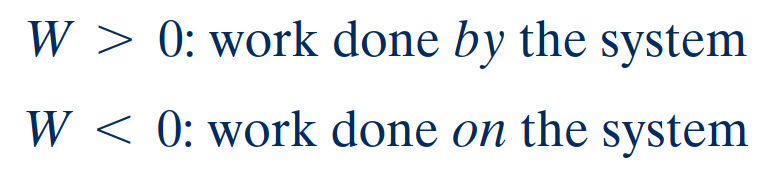 Sign Convention and Notation
Power
When a work interaction involves a macroscopically observable force, the rate of energy transfer by work is equal to the product of the force and the velocity at the point of application of the force
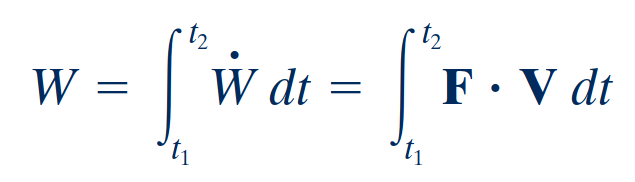 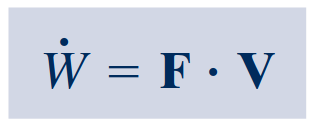 Broadening Our Understanding of Work
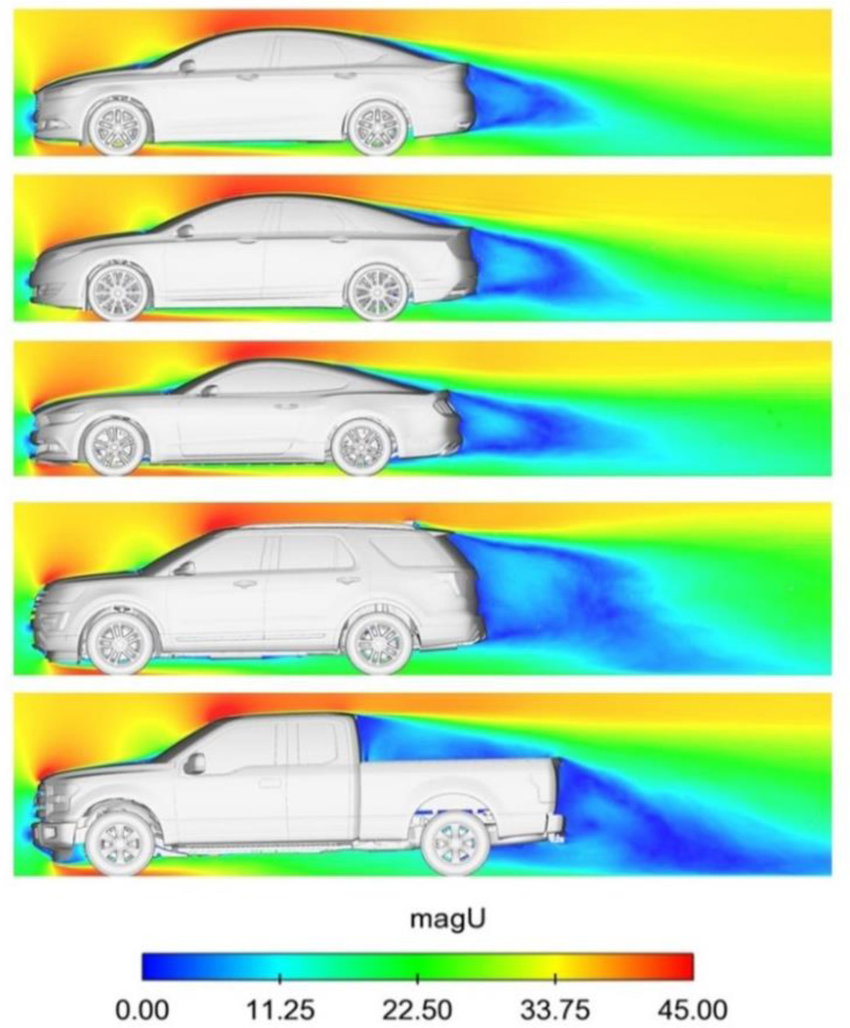 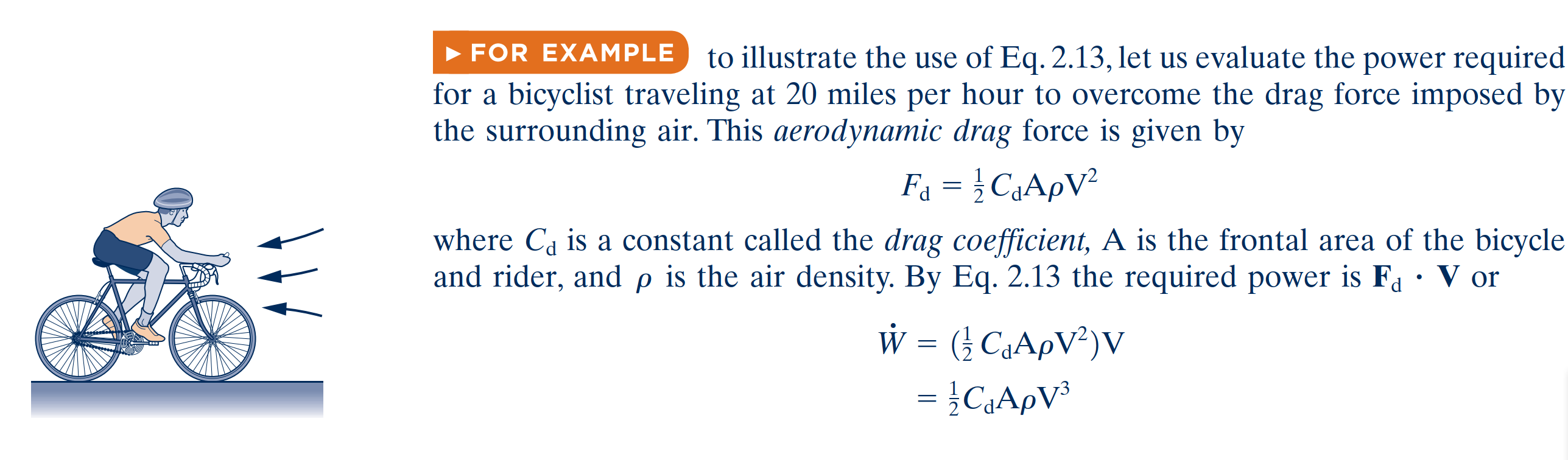 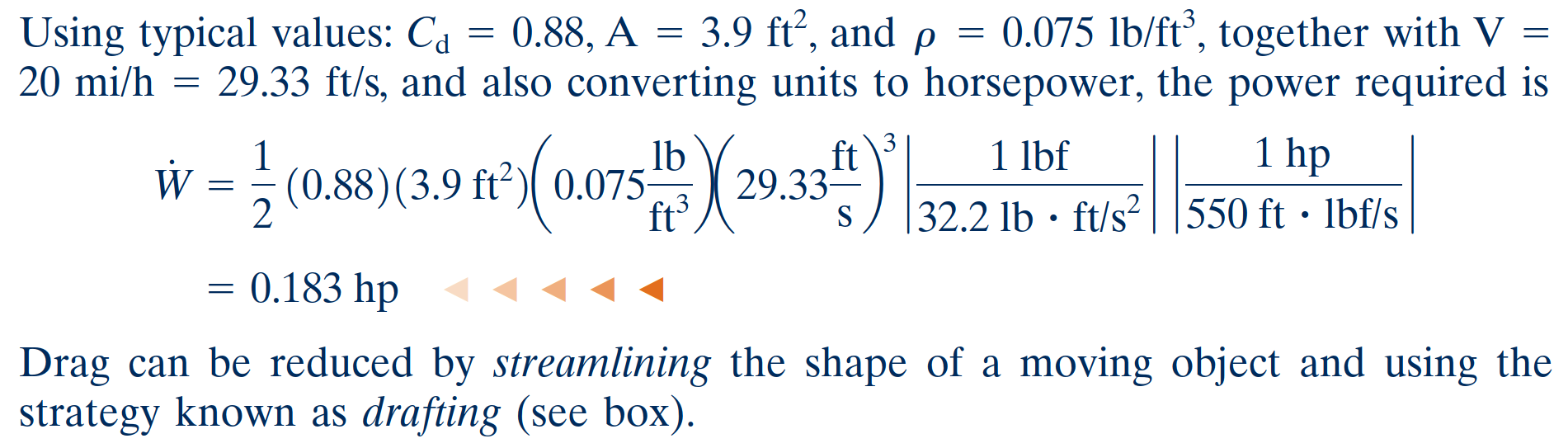 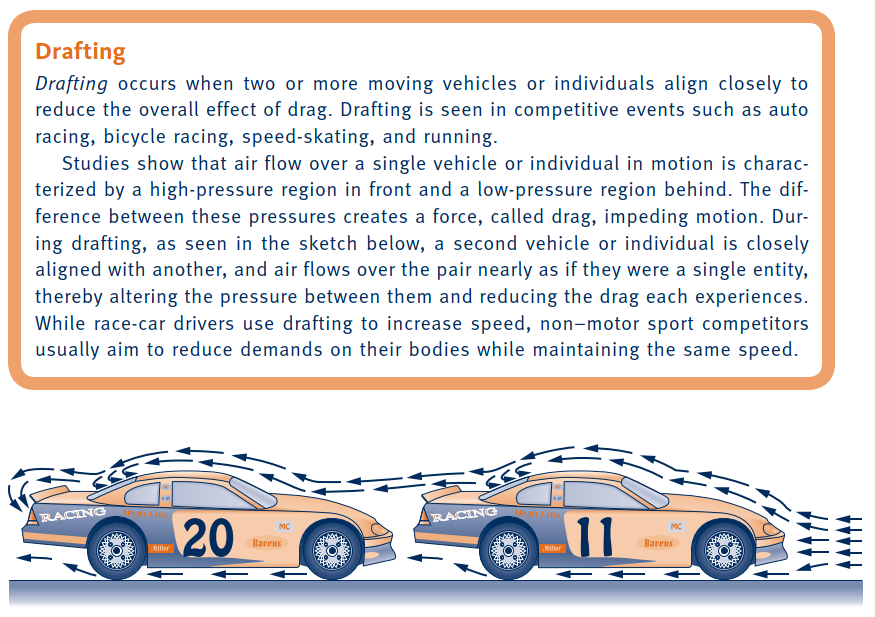 Modeling Expansion or Compression Work
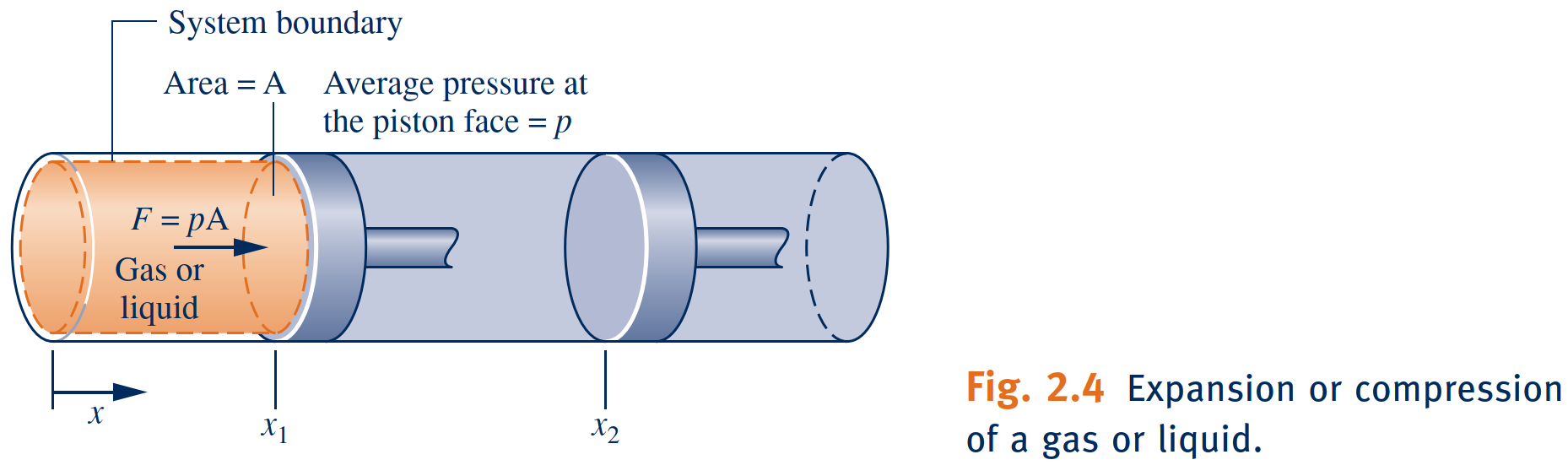 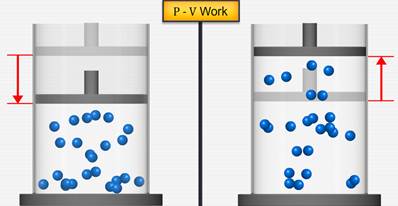 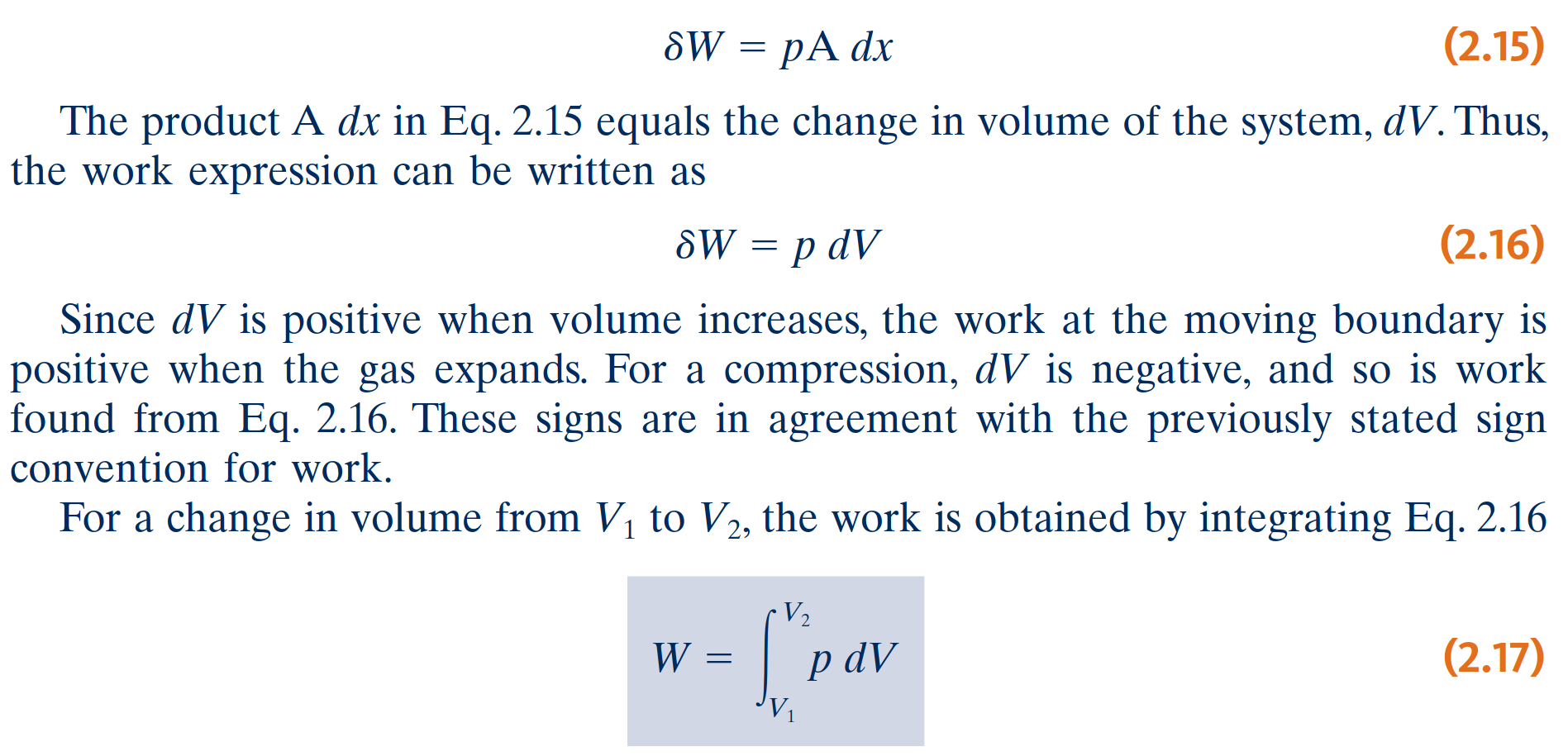 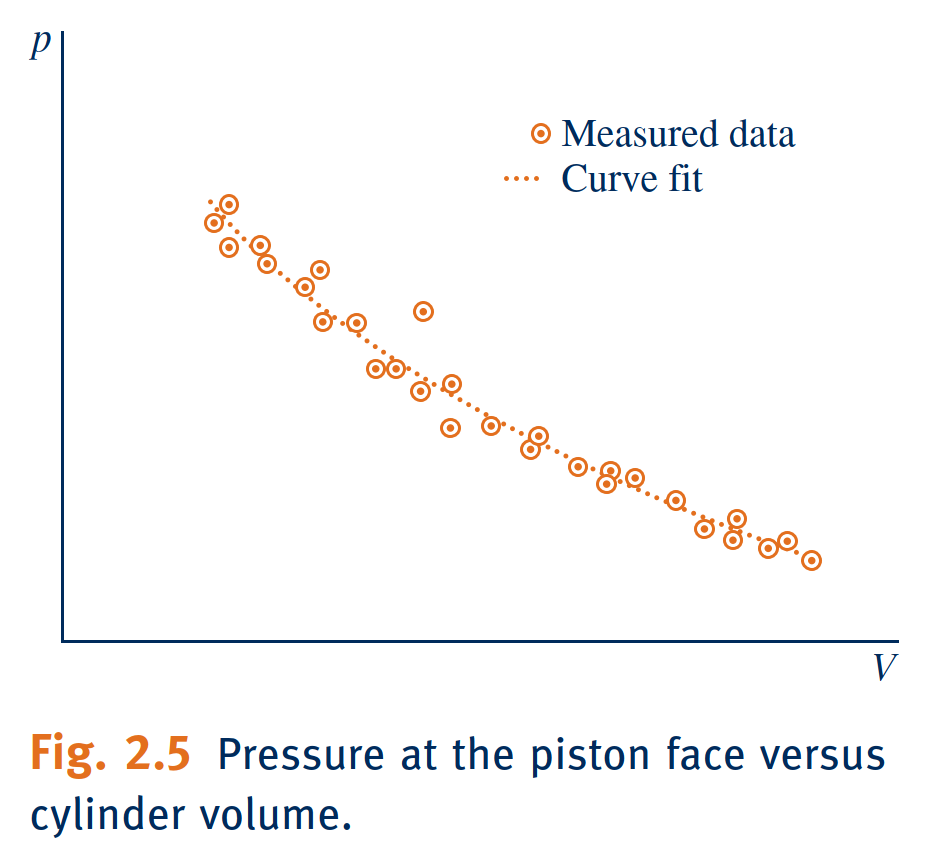 Expansion or Compression Work in Quasiequilibrium Processes
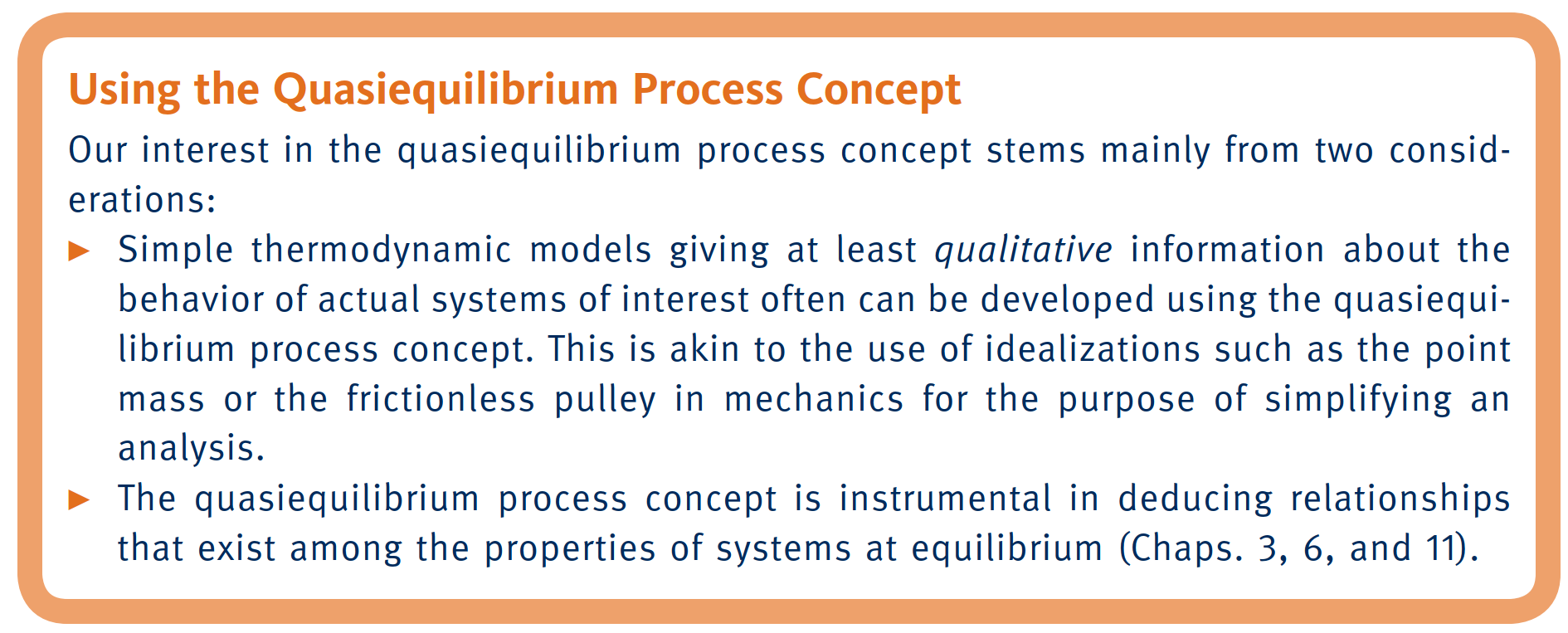 Processes are sometime modeled as an idealized type of process called a quasiequilibrium (or quasistatic) process. A quasiequilibrium process is one in which the departure from thermodynamic equilibrium is at most infinitesimal.
quasiequilibrium process
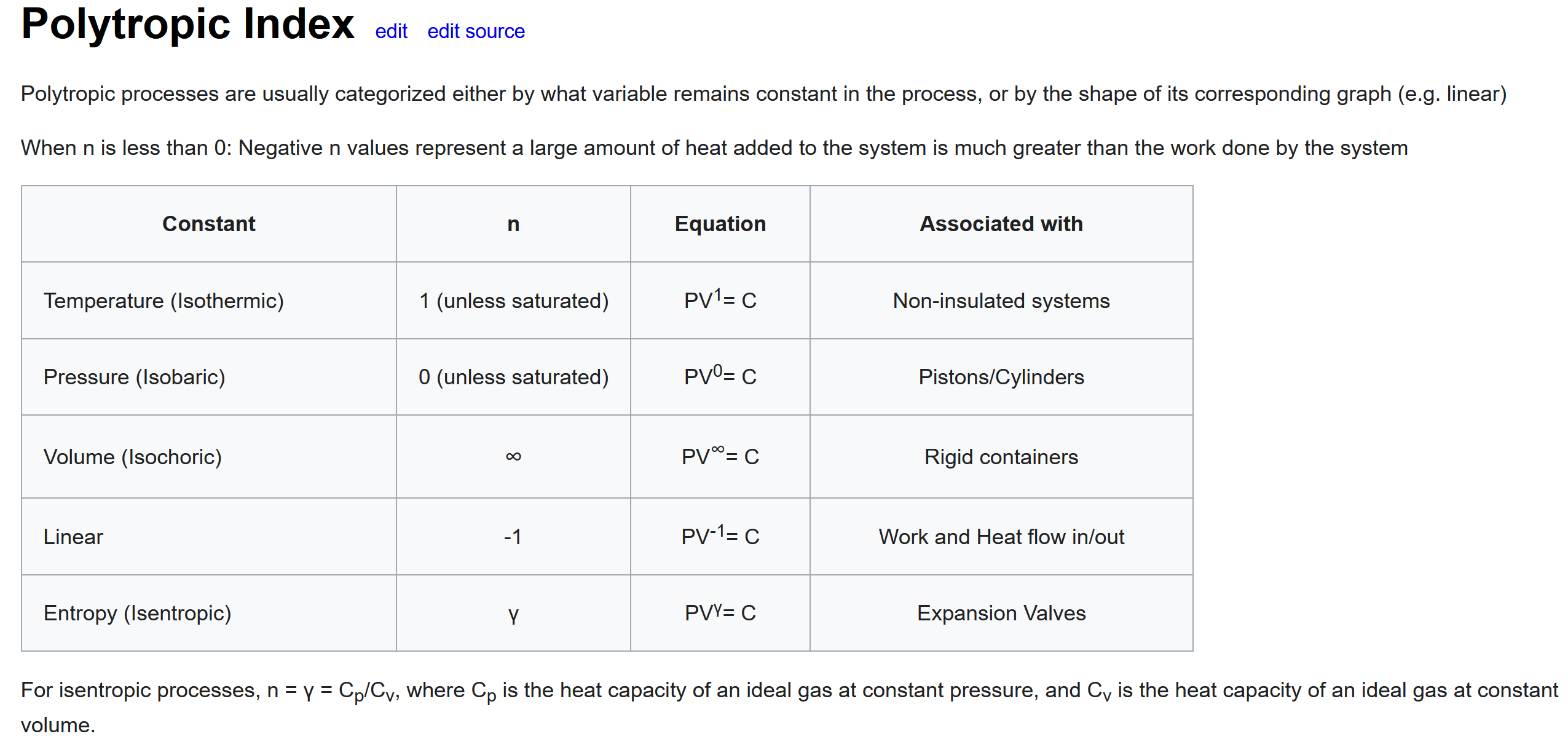 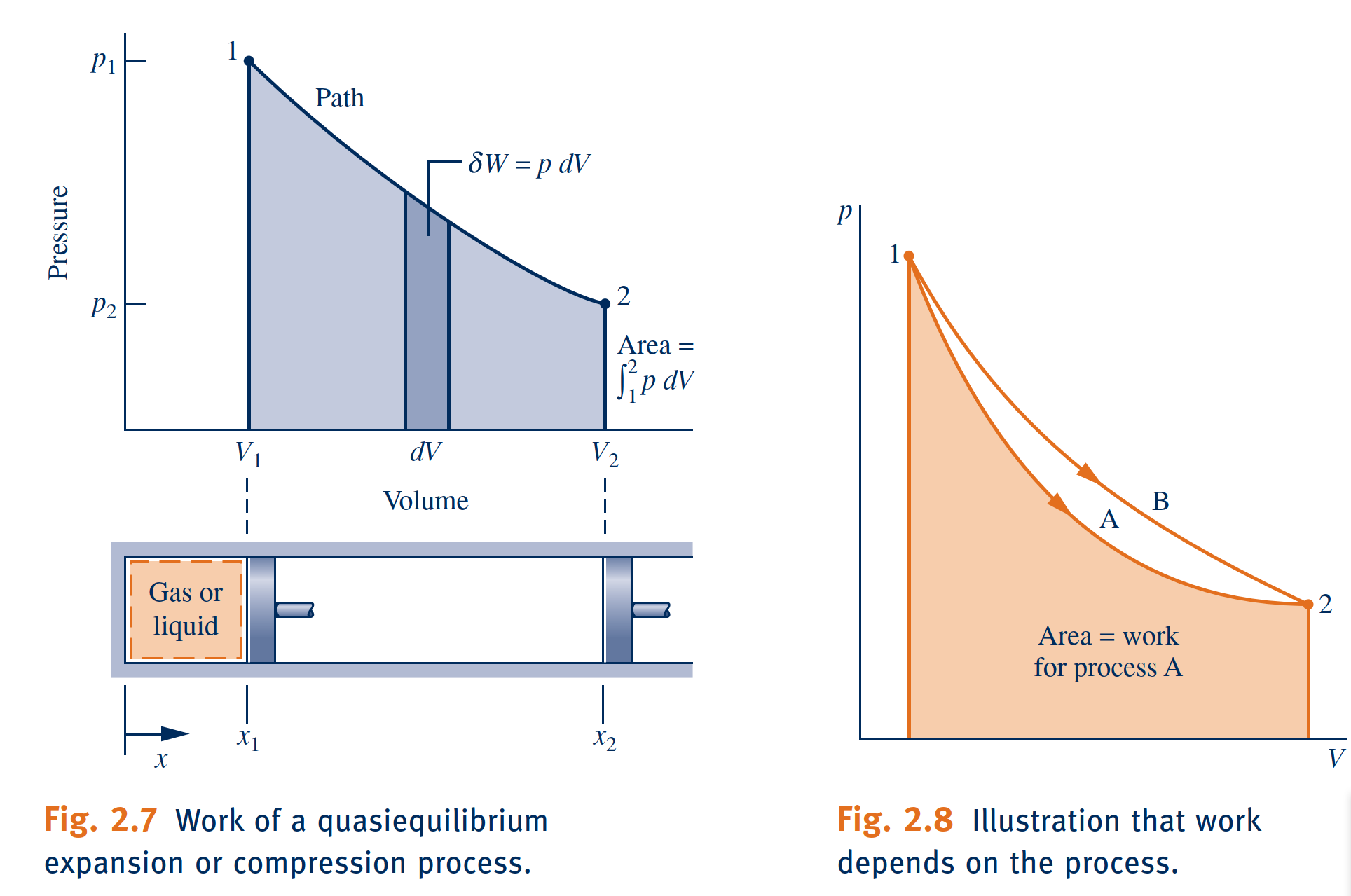 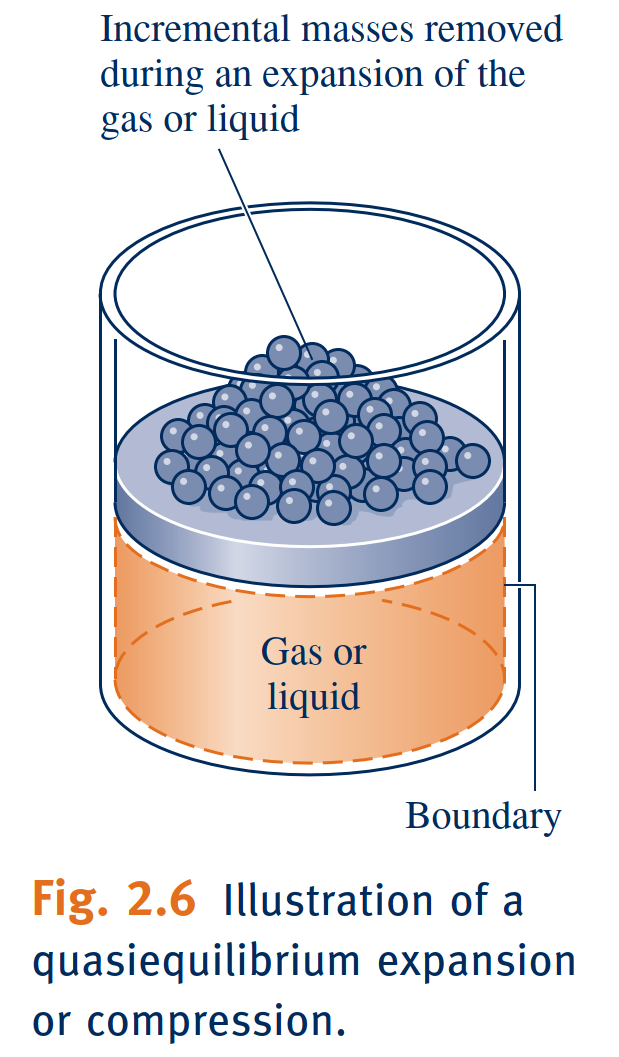 polytropic process
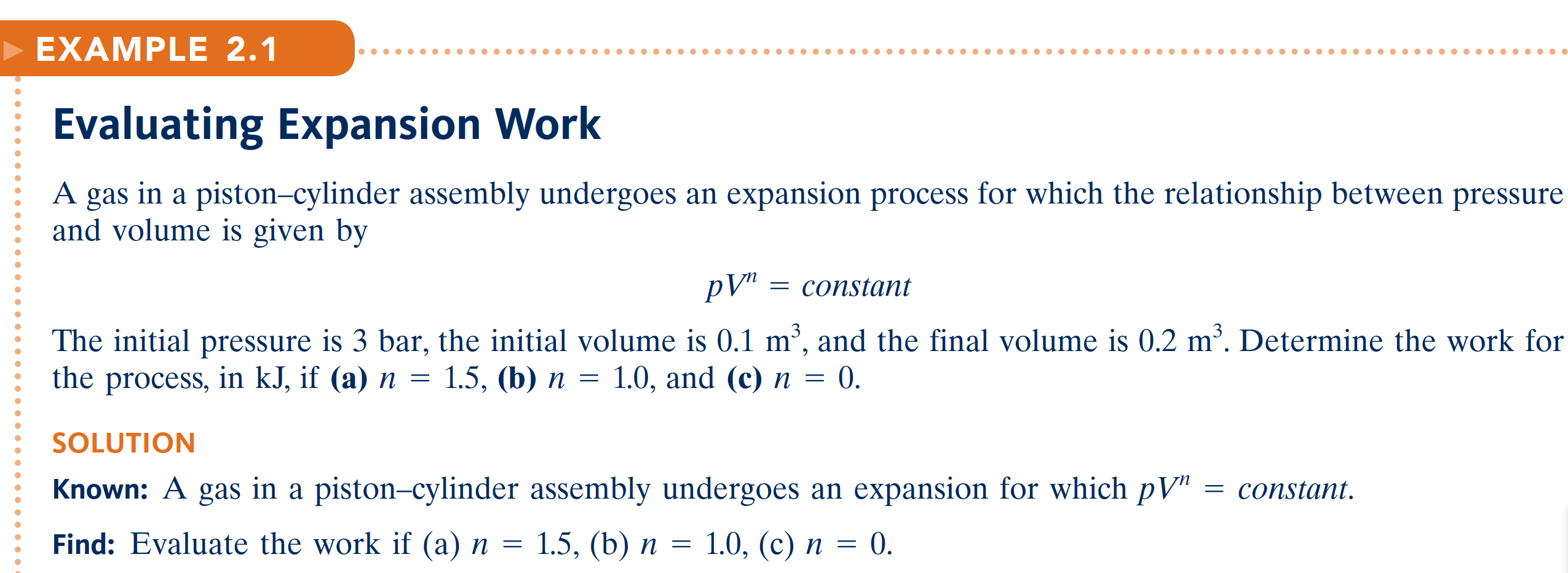 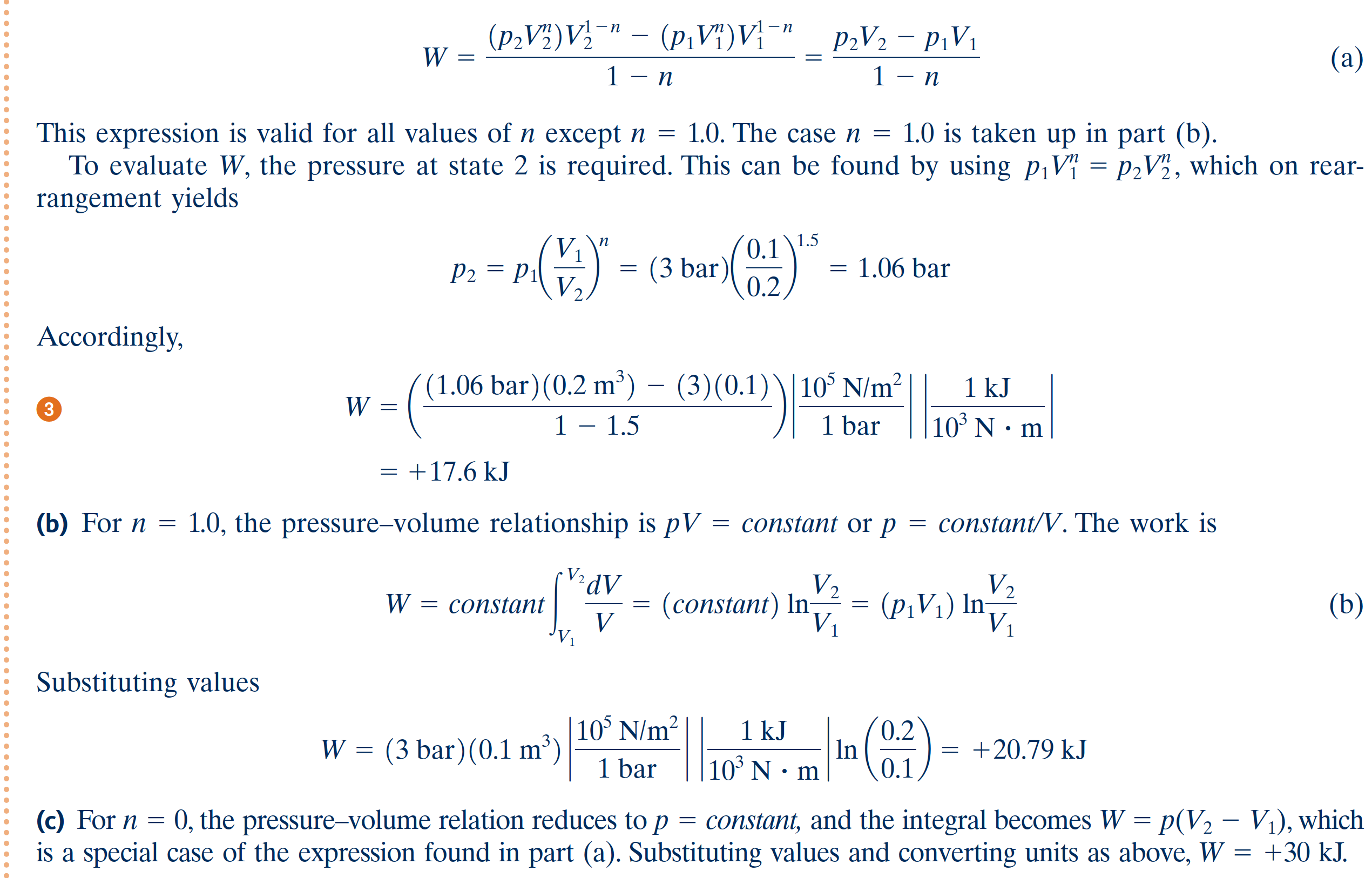 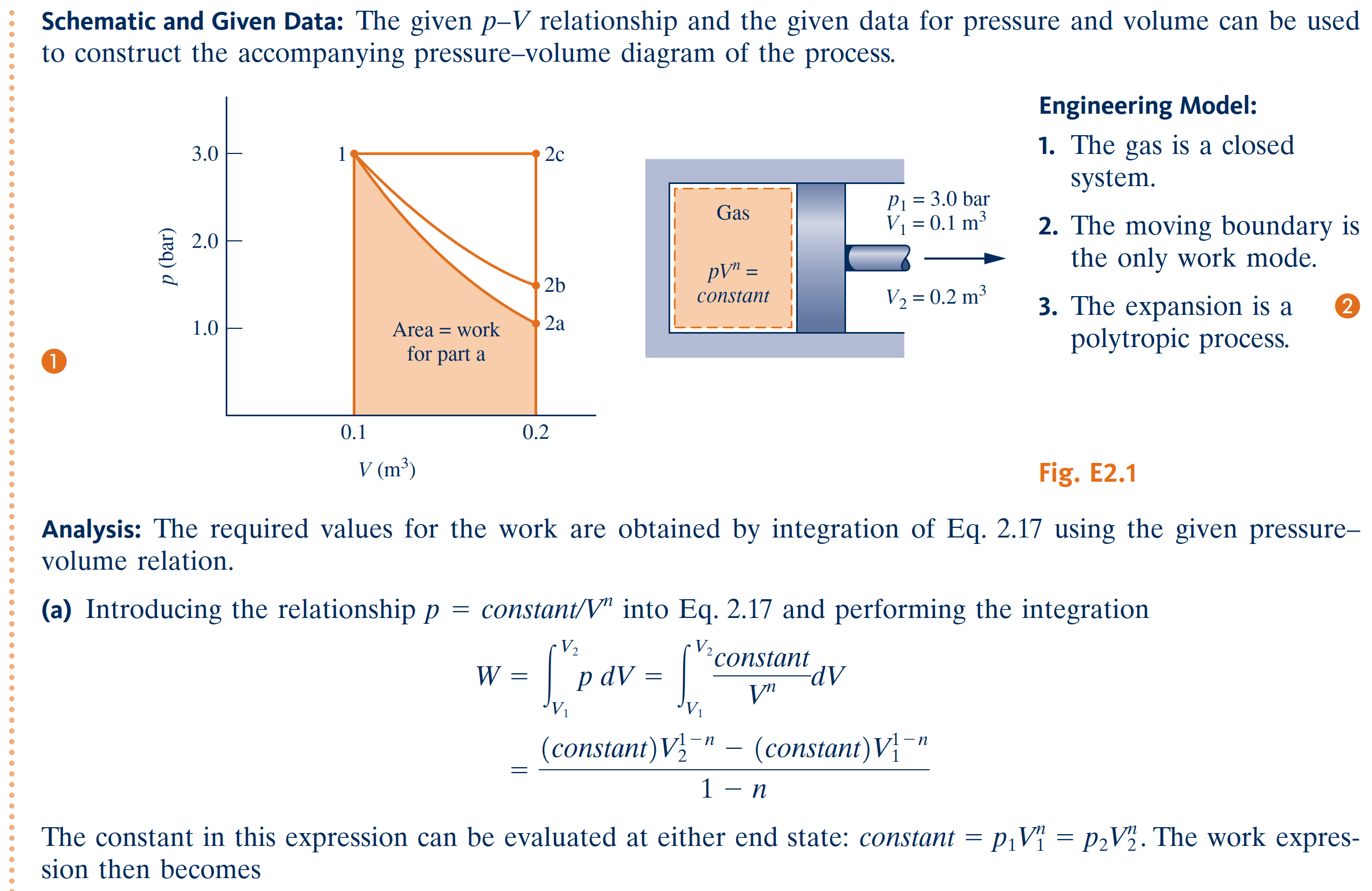 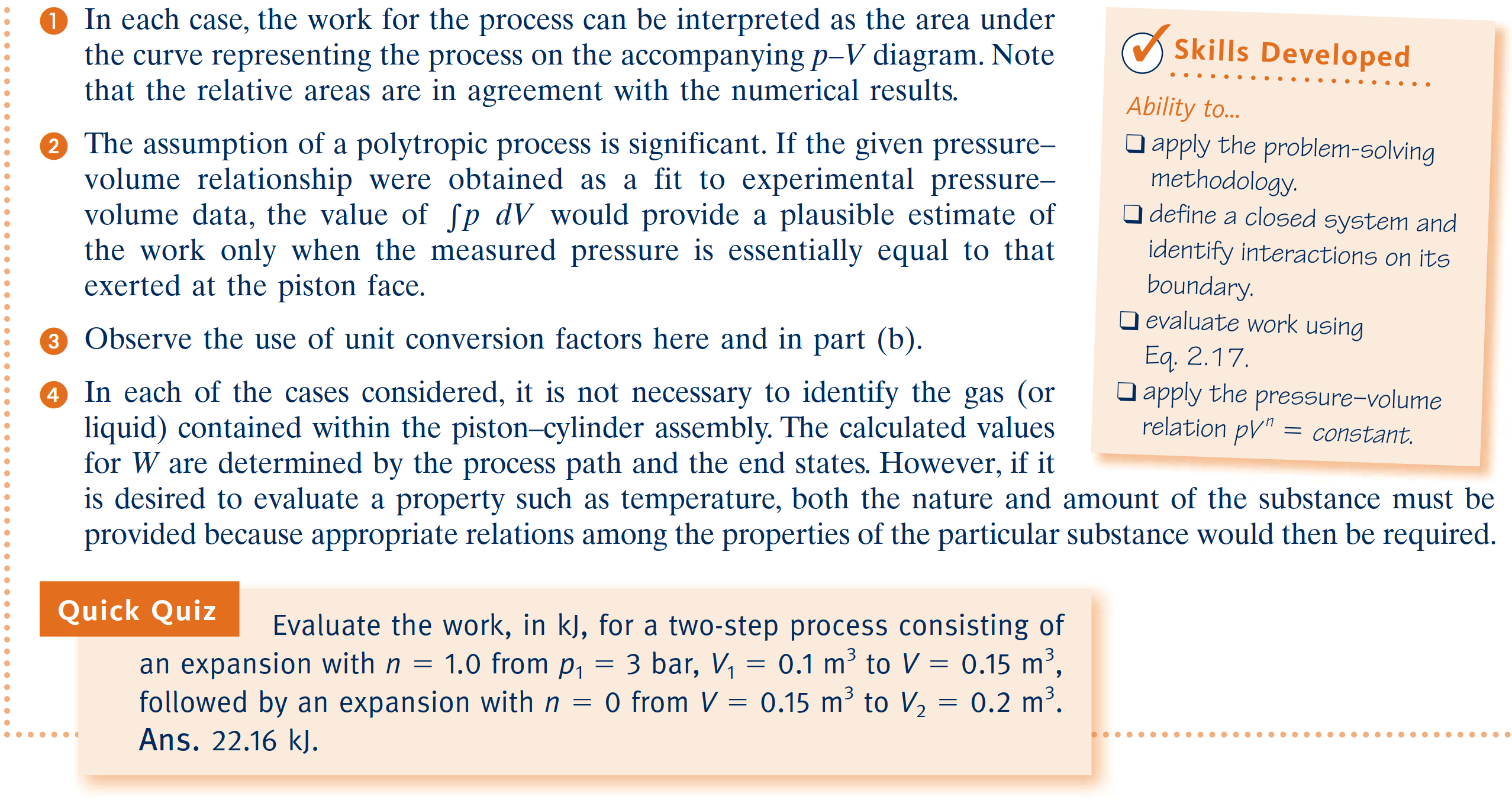 Review concepts of temperature, temperature scales, pressure, and absolute and gage pressure.
Further Examples of Work
Extension of a Solid Bar
Stretching of a Liquid Film
Power Transmitted by a Shaft
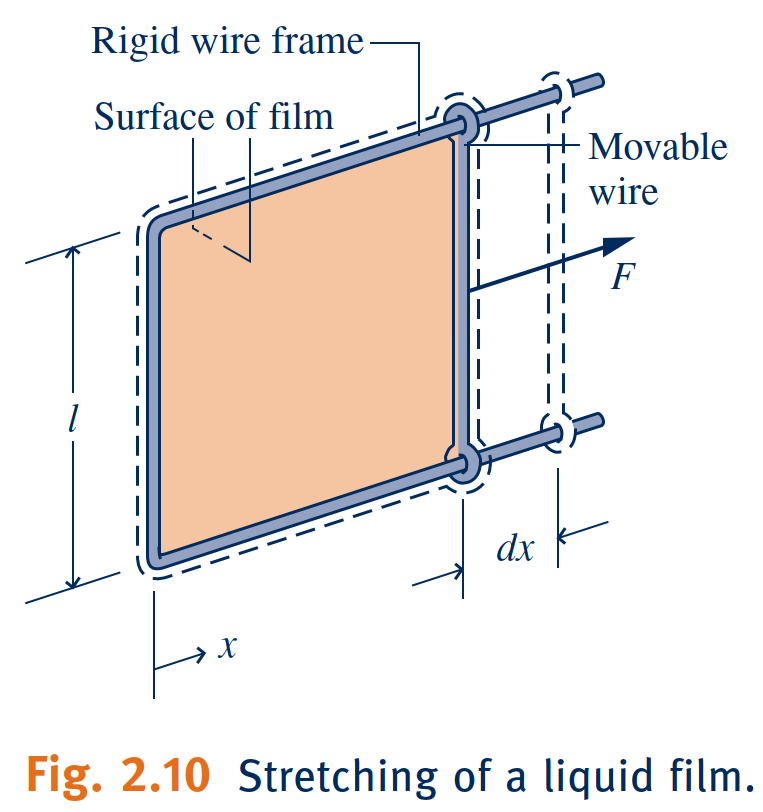 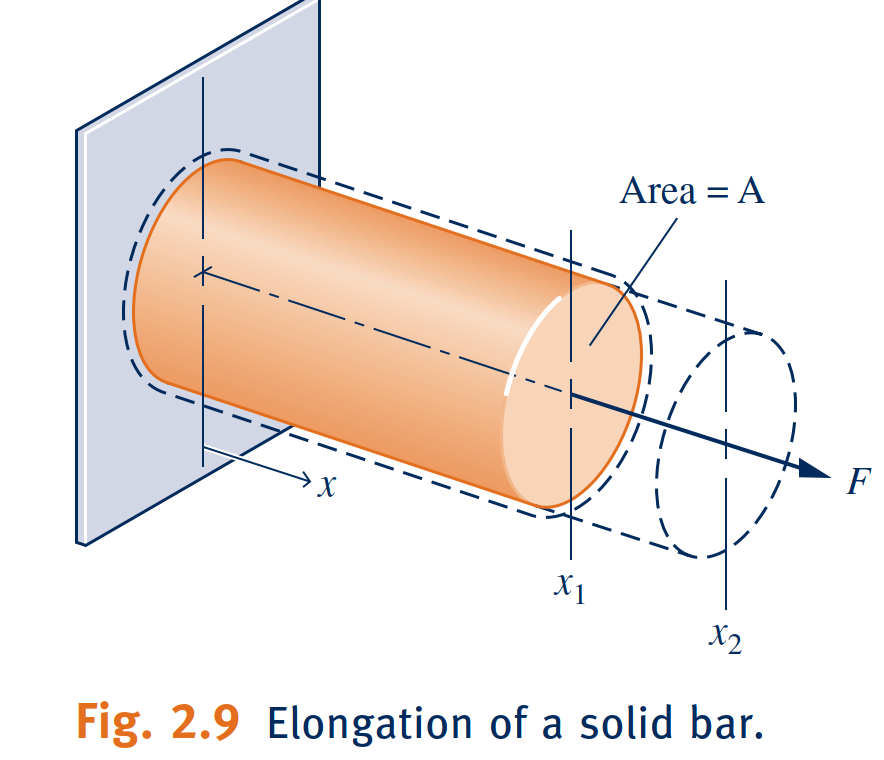 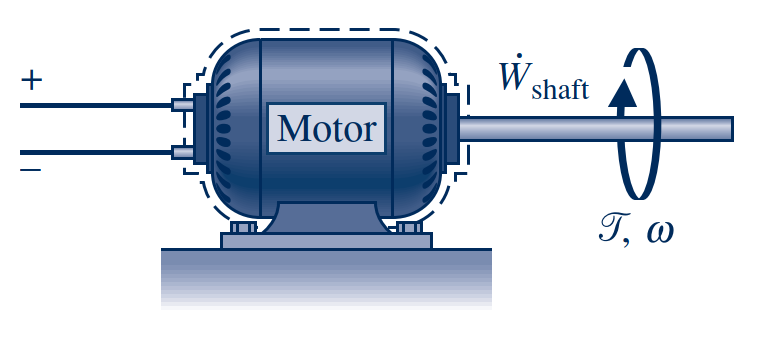 Electric Power
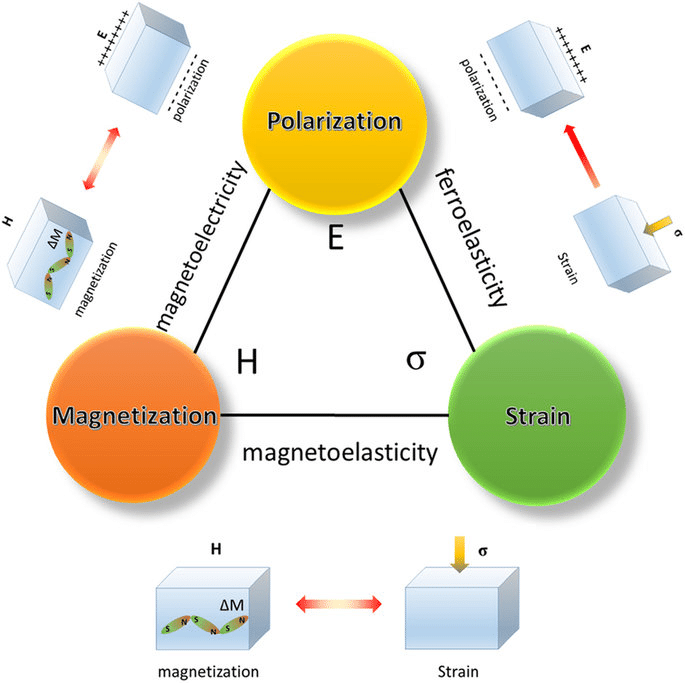 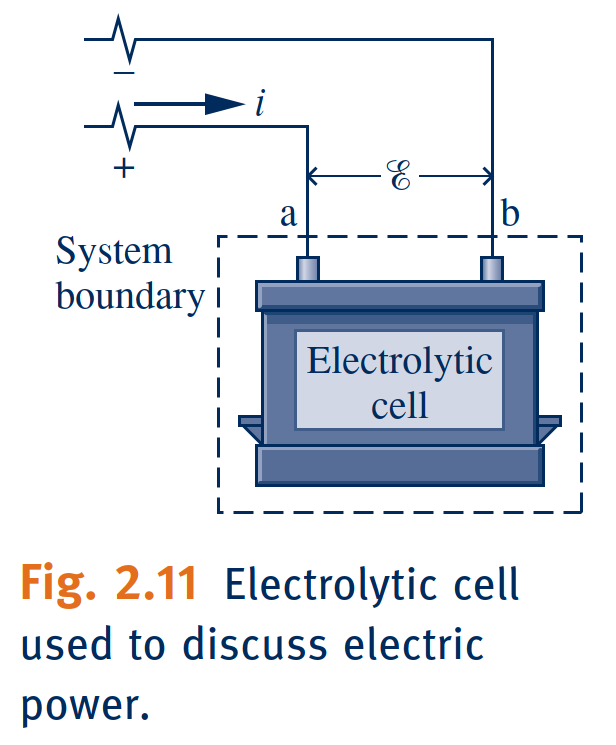 Work Due to Polarization or Magnetization
Broadening Our Understanding of Energy
In engineering thermodynamics, the change in the total energy of a system is considered to be made up of three macroscopic contributions.
One is the change in kinetic energy, associated with the motion of the system as a whole relative to an external coordinate frame.
Another is the change in gravitational potential energy, associated with the position of the system as a whole in Earth’s gravitational field.
All other energy changes are lumped together in the internal energy of the system.
Like kinetic energy and gravitational potential energy, internal energy is an extensive property of the system, as is the total energy.
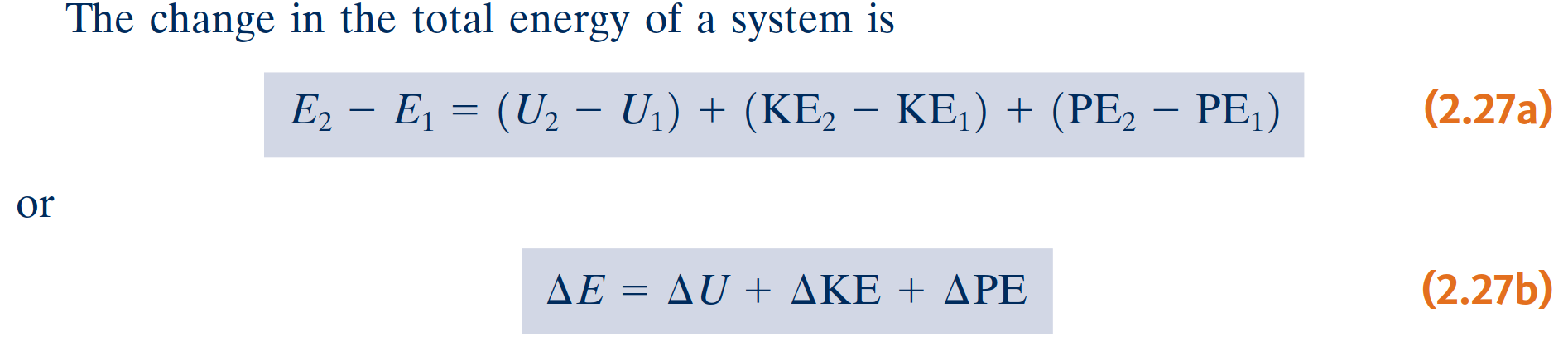 Energy Transfer by Heat
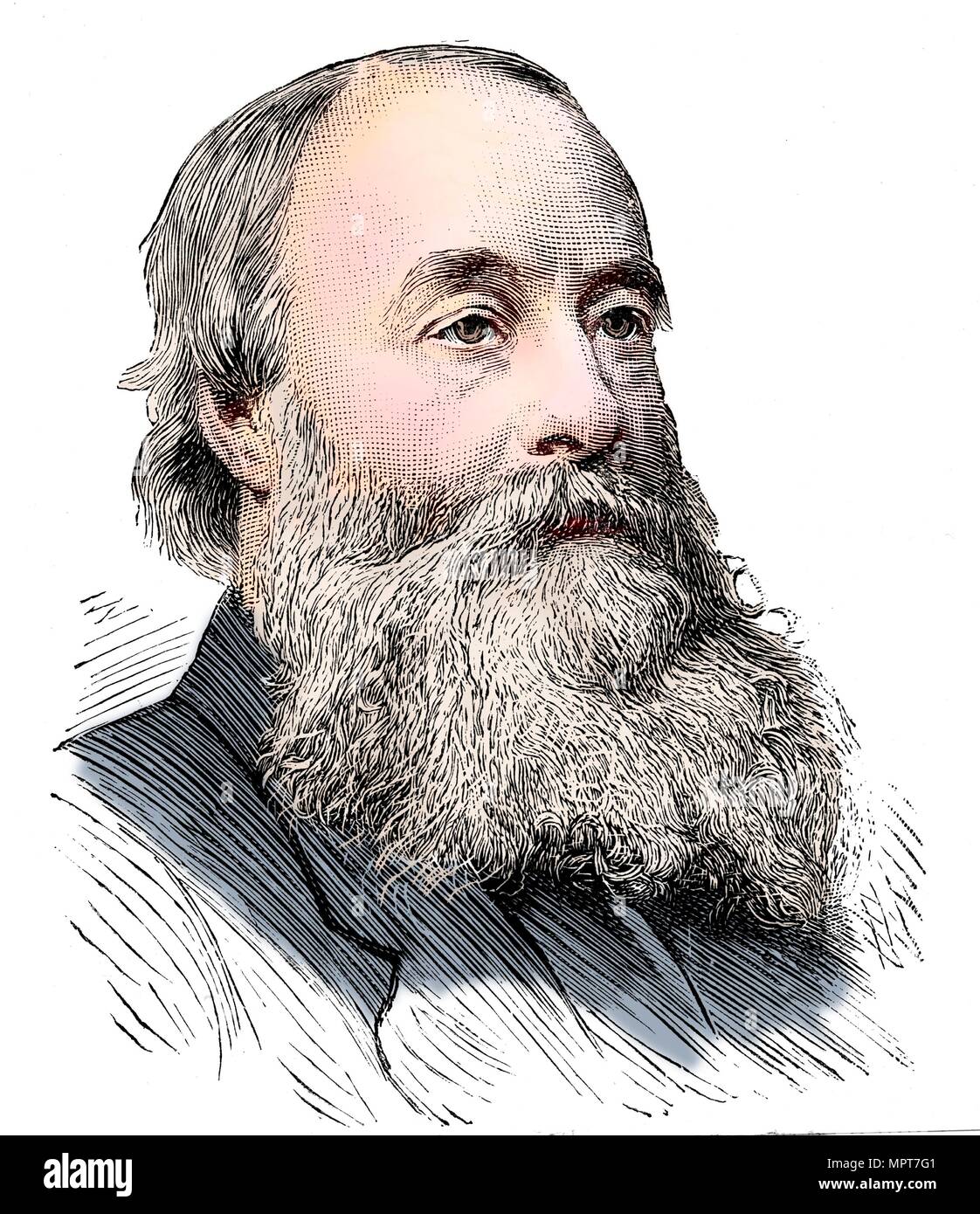 On the basis of experiment, beginning with the work of Joule in the early part of the 19th century, we know that energy transfers by heat are induced only as a result of a temperature difference between the system and its surroundings and occur only in the direction of decreasing temperature.
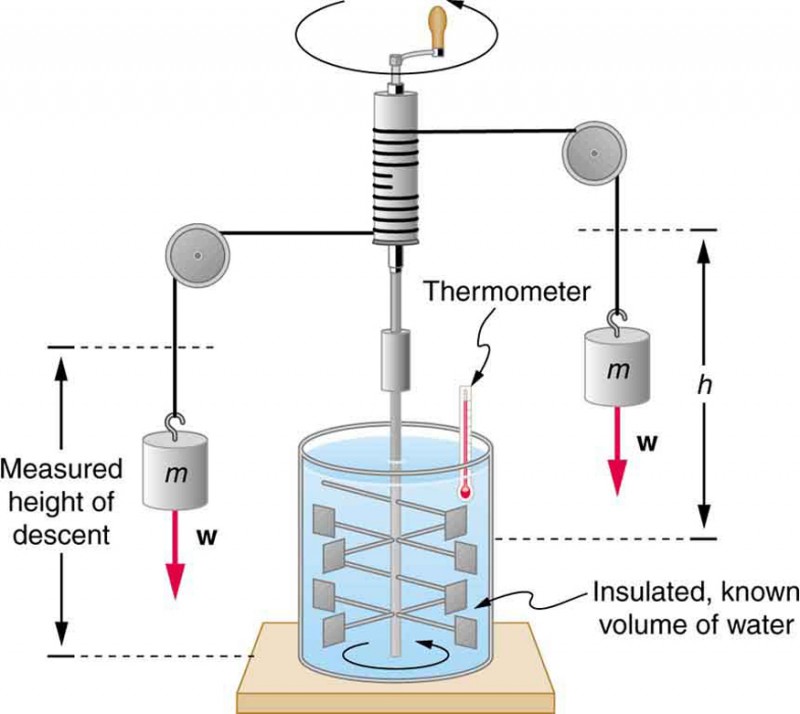 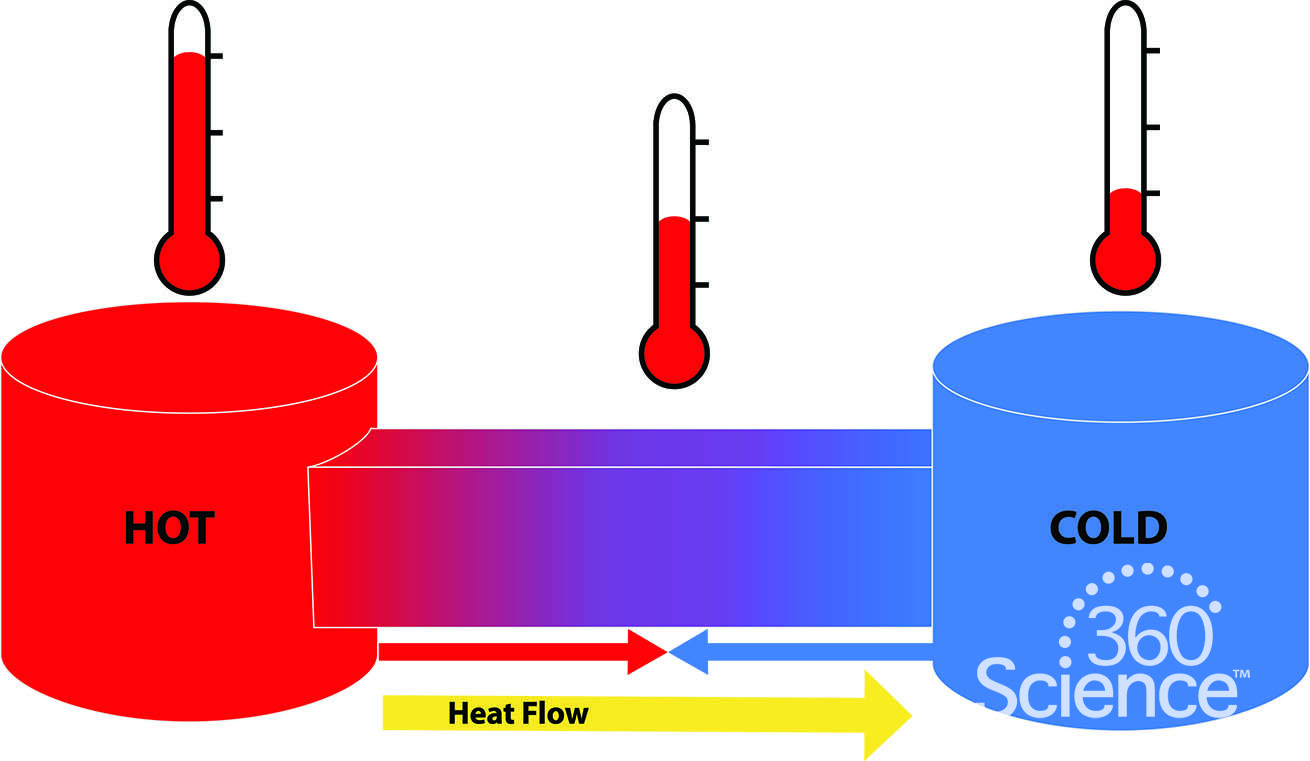 Sign Convention, Notation, and Heat Transfer Rate
The symbol Q denotes an amount of energy transferred across the boundary of a system in a heat interaction with the system’s surroundings. Heat transfer into a system is taken to be positive, and heat transfer from a system is taken as negative.
sign convention for heat transfer
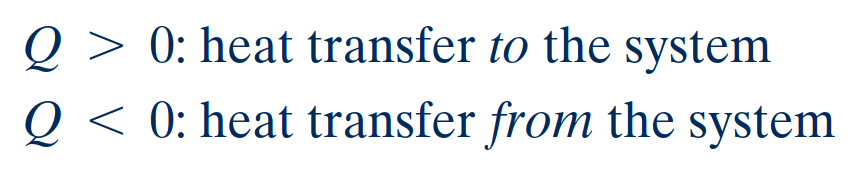 The value of a heat transfer depends on the details of a process and not just the end states. Thus, like work, heat is not a property, and its differential is written as σQ. The amount of energy transfer by heat for a process is given by the integral
heat is not a property
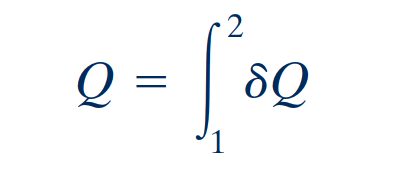 the amount of energy transfer by heat during a period of time can be found by integrating from time t1 to time t2. In some cases, it is convenient to use the heat flux, q, which is the heat transfer rate per unit of system surface area.
rate of heat transfer
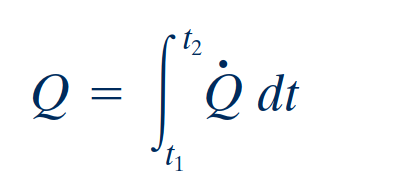 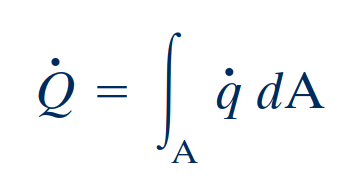 Heat Transfer Modes
Methods based on experiment are available for evaluating energy transfer by heat. These methods recognize two basic transfer mechanisms: conduction and thermal radiation.
Energy transfer by conduction can take place in solids, liquids, and gases. Conduction can be thought of as the transfer of energy from the more energetic particles of a substance to adjacent particles that are less energetic due to interactions between particles.
Conduction
The time rate of energy transfer by conduction is quantified macroscopically by Fourier’s 
law.
Fourier’s law
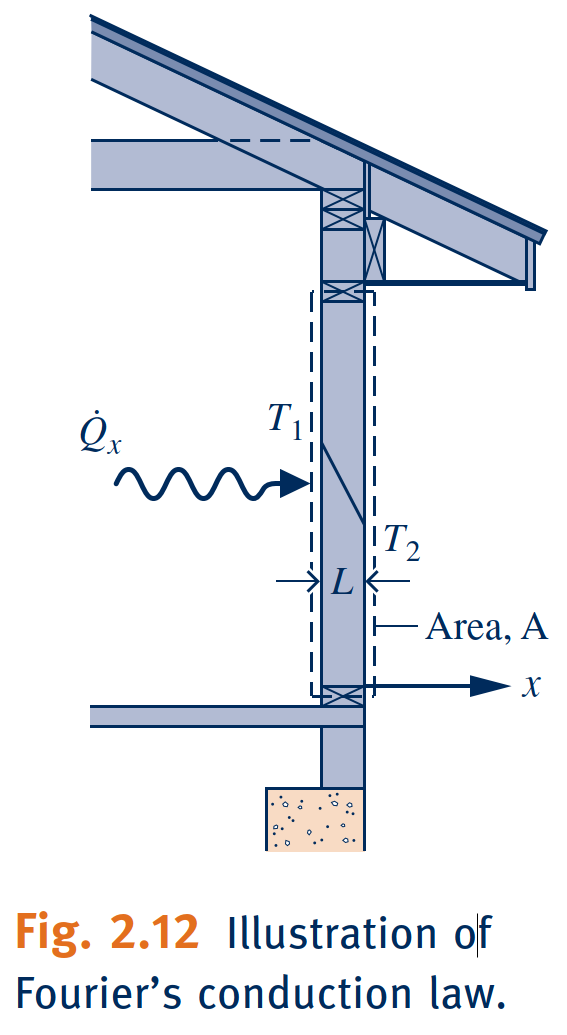 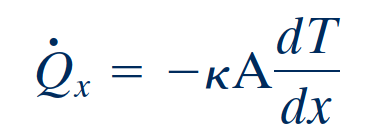 where the proportionality constant k is a property called the thermal conductivity. The minus sign is a consequence of energy transfer in the direction of decreasing temperature.
Heat Transfer Modes
Thermal radiation is emitted by matter as a result of changes in the electronic configurations of the atoms or molecules within it. The energy is transported by electromagnetic waves (or photons). Unlike conduction, thermal radiation requires no intervening medium to propagate and can even take place in a vacuum. Solid surfaces, 
gases, and liquids all emit, absorb, and transmit thermal radiation to varying degrees.
Radiation
Stefan–Boltzmann law
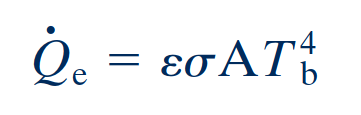 which shows that thermal radiation is associated with the fourth power of the absolute temperature of the surface, Tb. The emissivity, ε, is a property of the surface that indicates how effectively the surface radiates 10  e  1.02 , and  is the Stefan–Boltzmann constant:
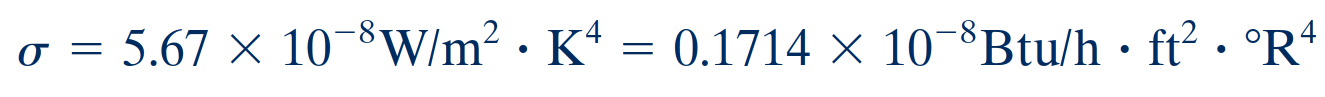 net rate of radiant exchange
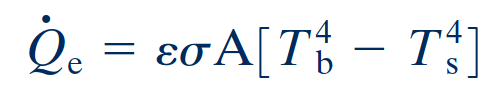 Heat Transfer Modes
Energy transfer between a solid surface at a temperature Tb and an adjacent gas or liquid at another temperature Tf plays a prominent role in the performance of many devices of practical interest. This is commonly referred to as convection.
Convection
Newton’s law of cooling
In this case, energy is transferred in the direction indicated by the arrow due to the combined effects of conduction within the air and the bulk motion of the air.
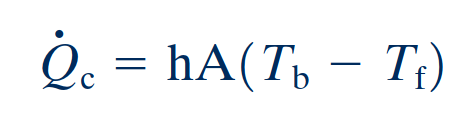 Where, a is the surface area and the proportionality factor h is called the heat transfer coefficient. The heat transfer coefficient is not a thermodynamic property. It is an empirical parameter that incorporates into the heat transfer relationship the nature of the flow pattern near the surface, the fluid properties, and the geometry.
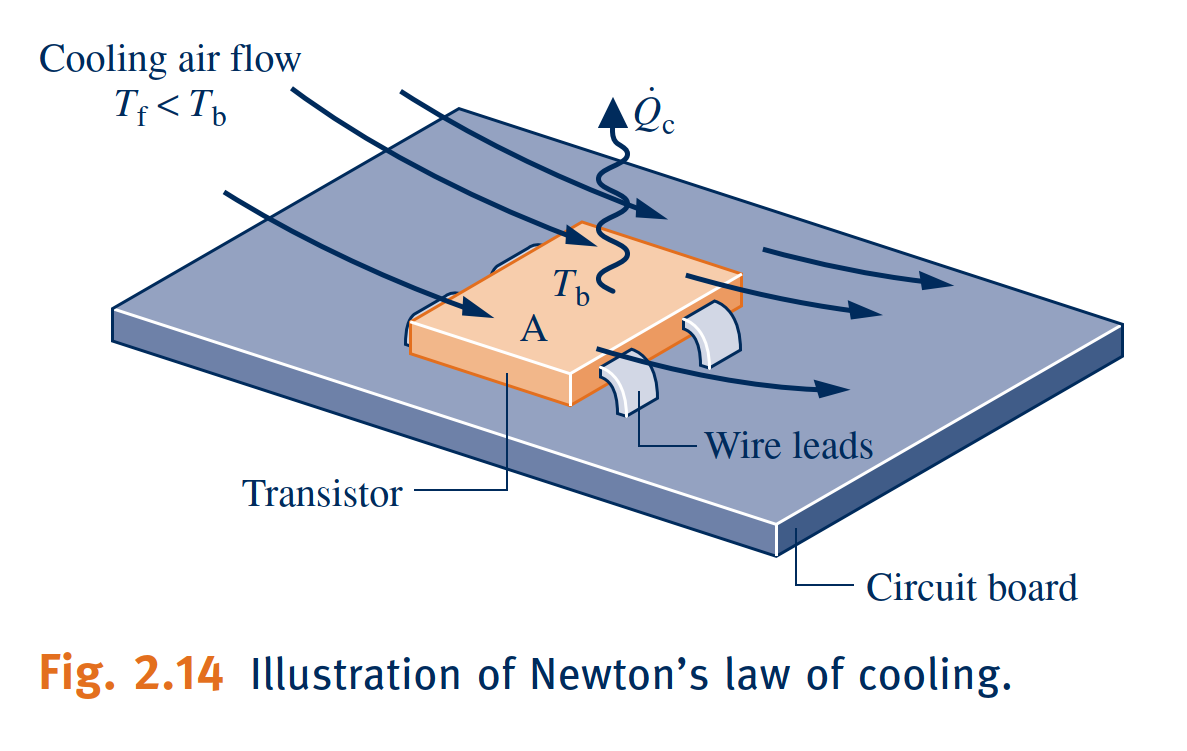 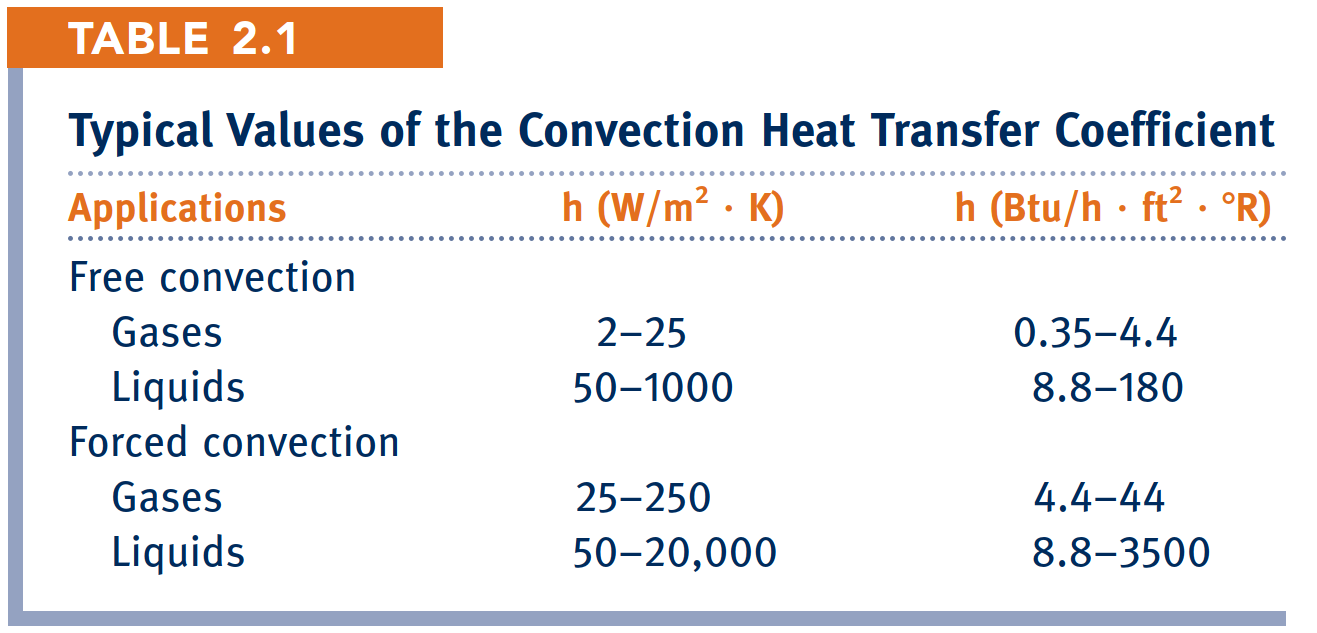 Summary of the Heat Transfer Mechanism
Heat can be transferred in three different ways: conduction, convection, and radiation.
Conduction is the transfer of energy from the more energetic particles of a substance to the adjacent less energetic ones as a result of interactions between the particles, which is known as Fourier’s law of heat conduction.
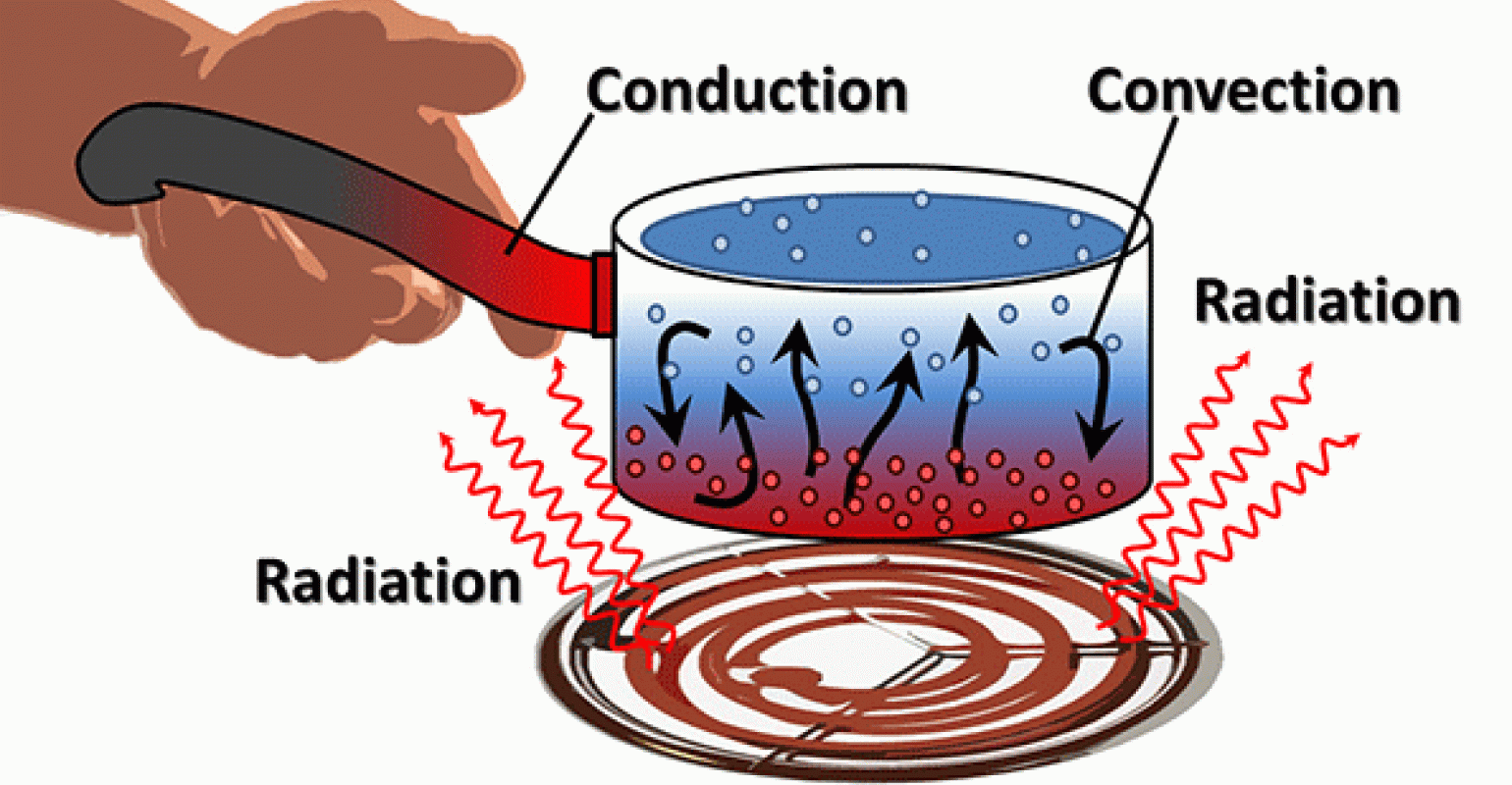 Convection is the mode of energy transfer between a solid surface and the adjacent liquid or gas that is in motion, and it involves the combined effects of conduction and fluid motion, which known as Newton’s law of cooling.
Radiation is the energy emitted by matter in the form of electromagnetic waves (or photons) as a result of the changes in the electronic configurations of the atoms or molecules, which knows as Stefan-Boltzmann law.
First Law of Thermodynamics
The first law of thermodynamics, also known as the conservation of energy principle, provides a sound basis for studying the relationships among the various forms of energy and energy interactions.
Based on experimental observations, the first law of thermodynamics states that energy can be neither created nor destroyed during a process; it can only change forms. Therefore, every bit of energy should be accounted for during a process.
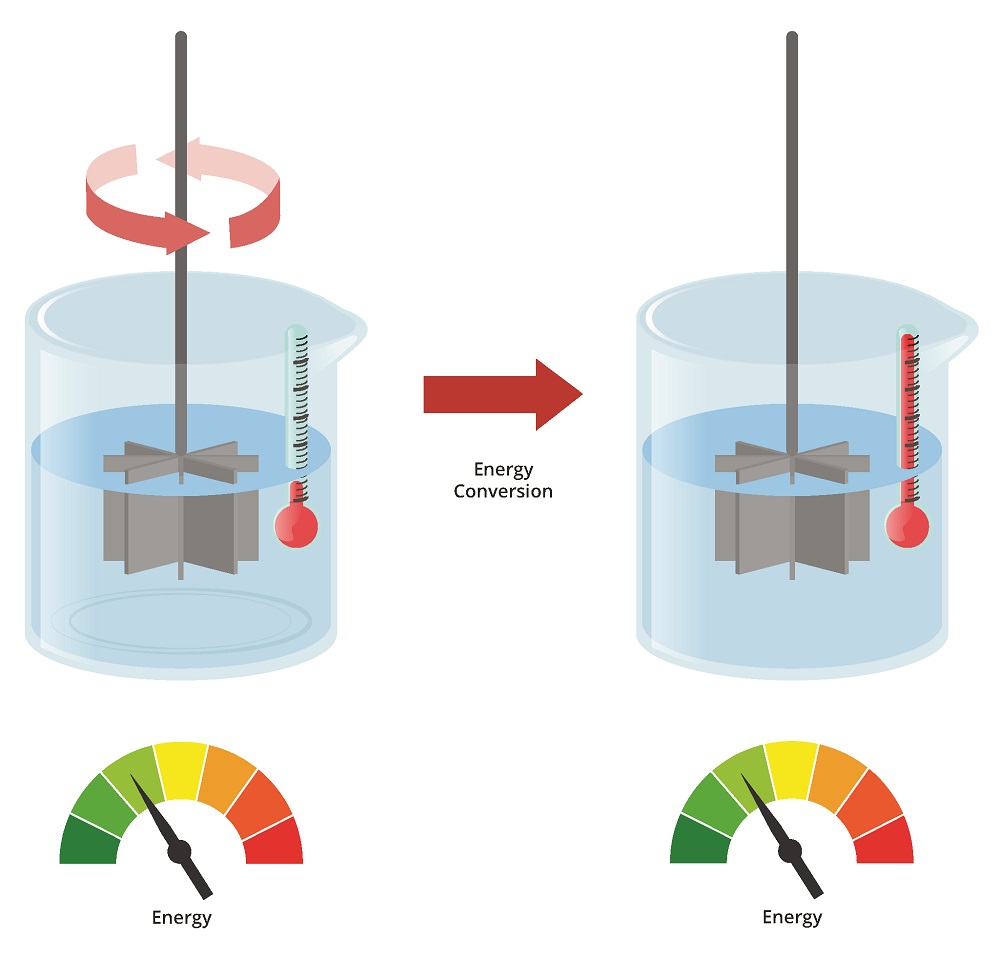 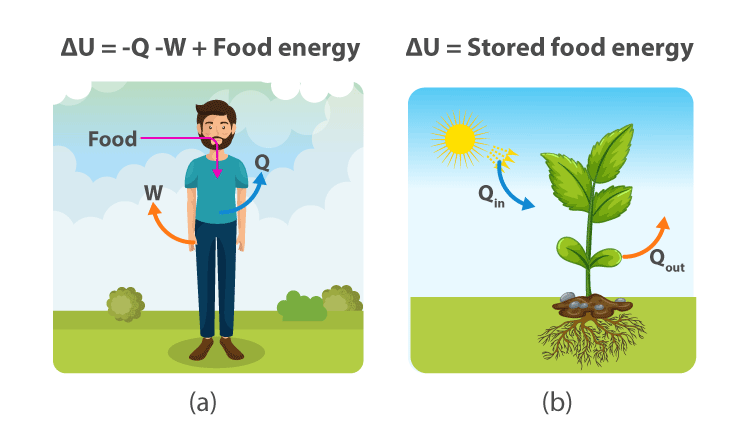 First Law of Thermodynamics
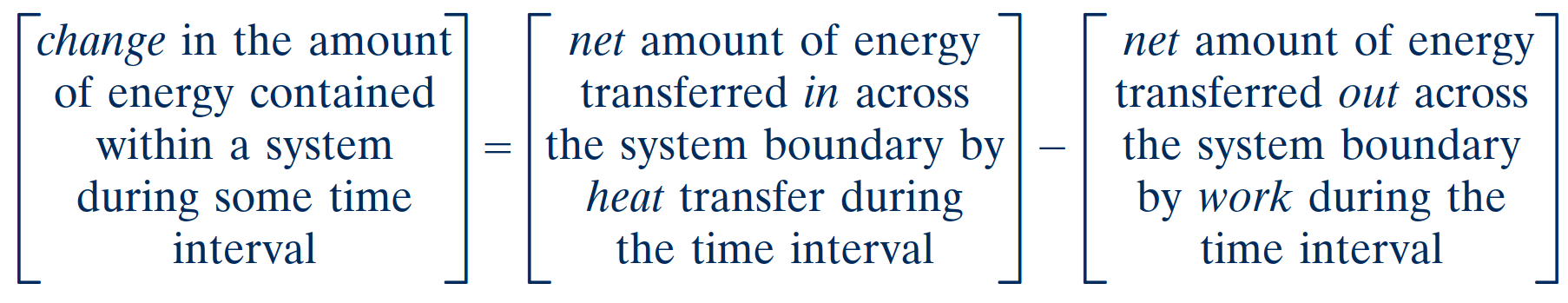 Energy Balance
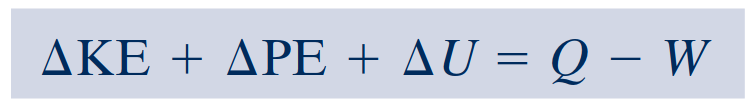 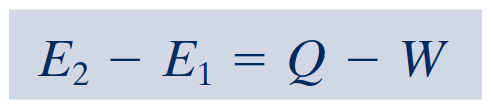 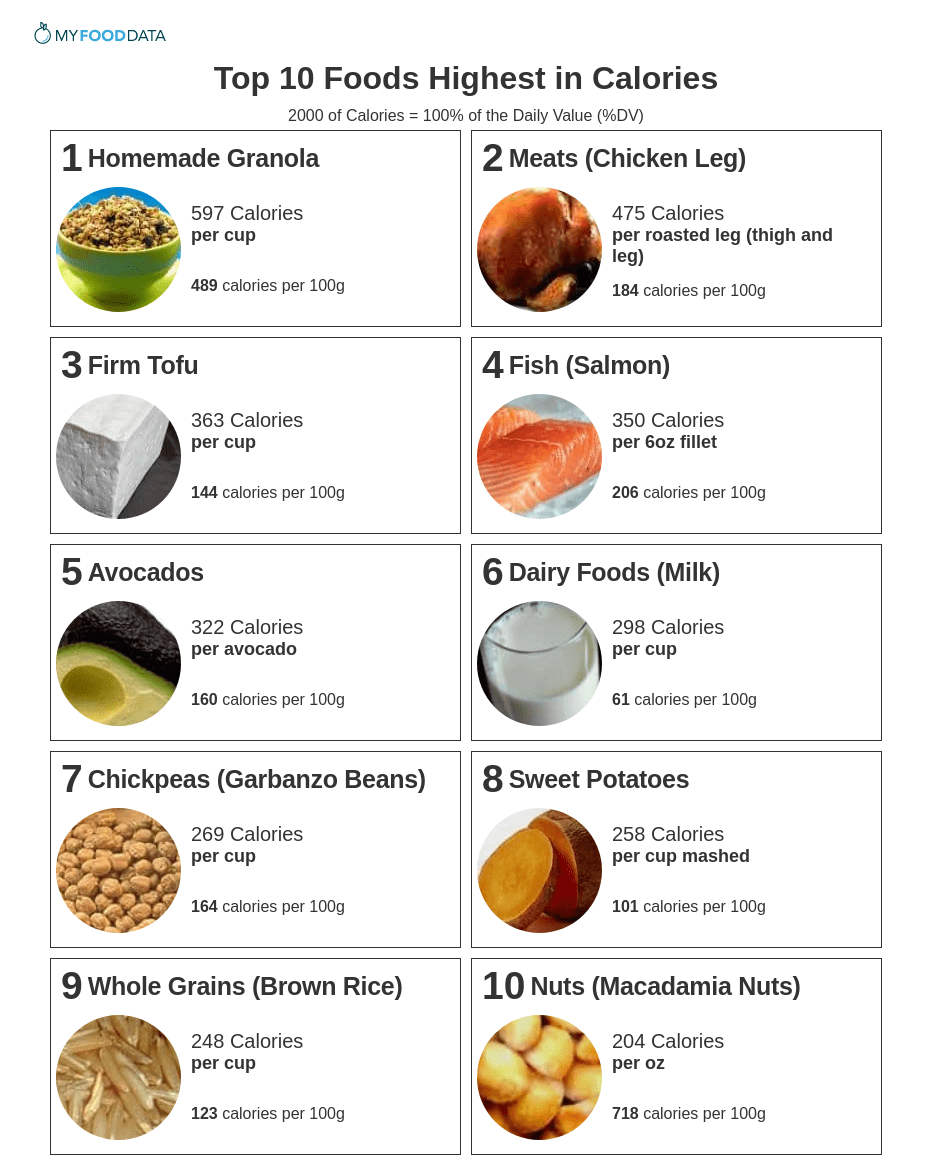 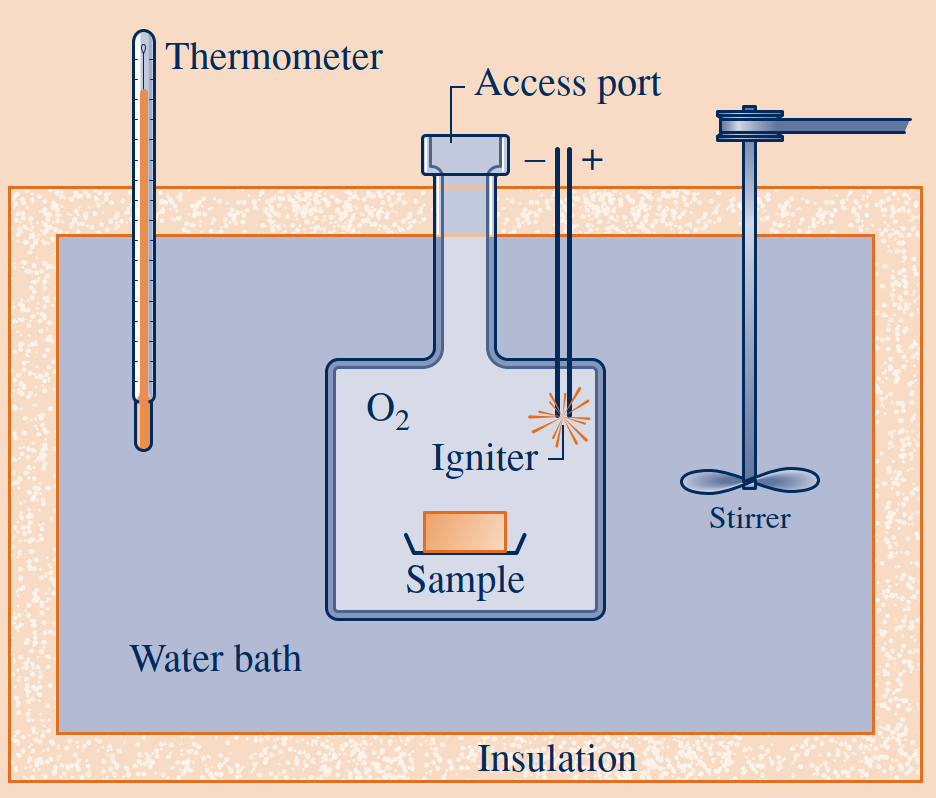 BIOCONNECTIONS
Constant-volume calorimeter.
First Law of Thermodynamics
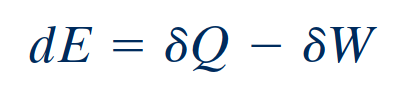 energy balance in differential form
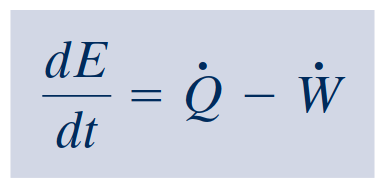 time rate form of the energy balance
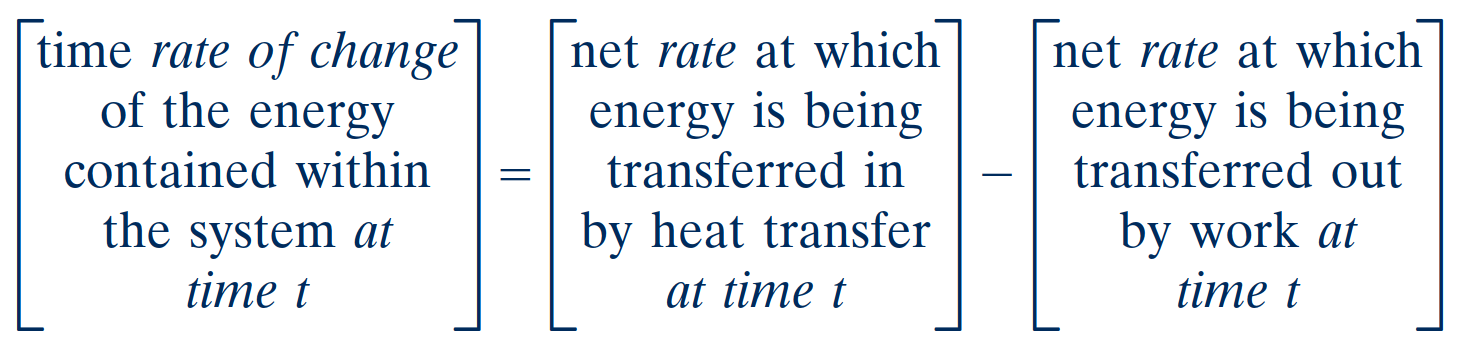 Since the time rate of change of energy is given by
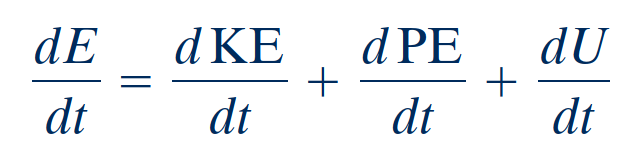 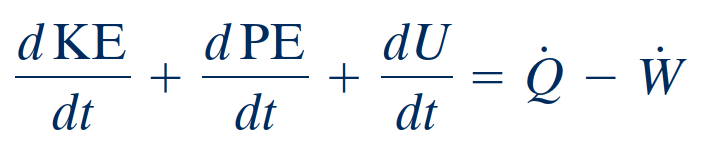 or
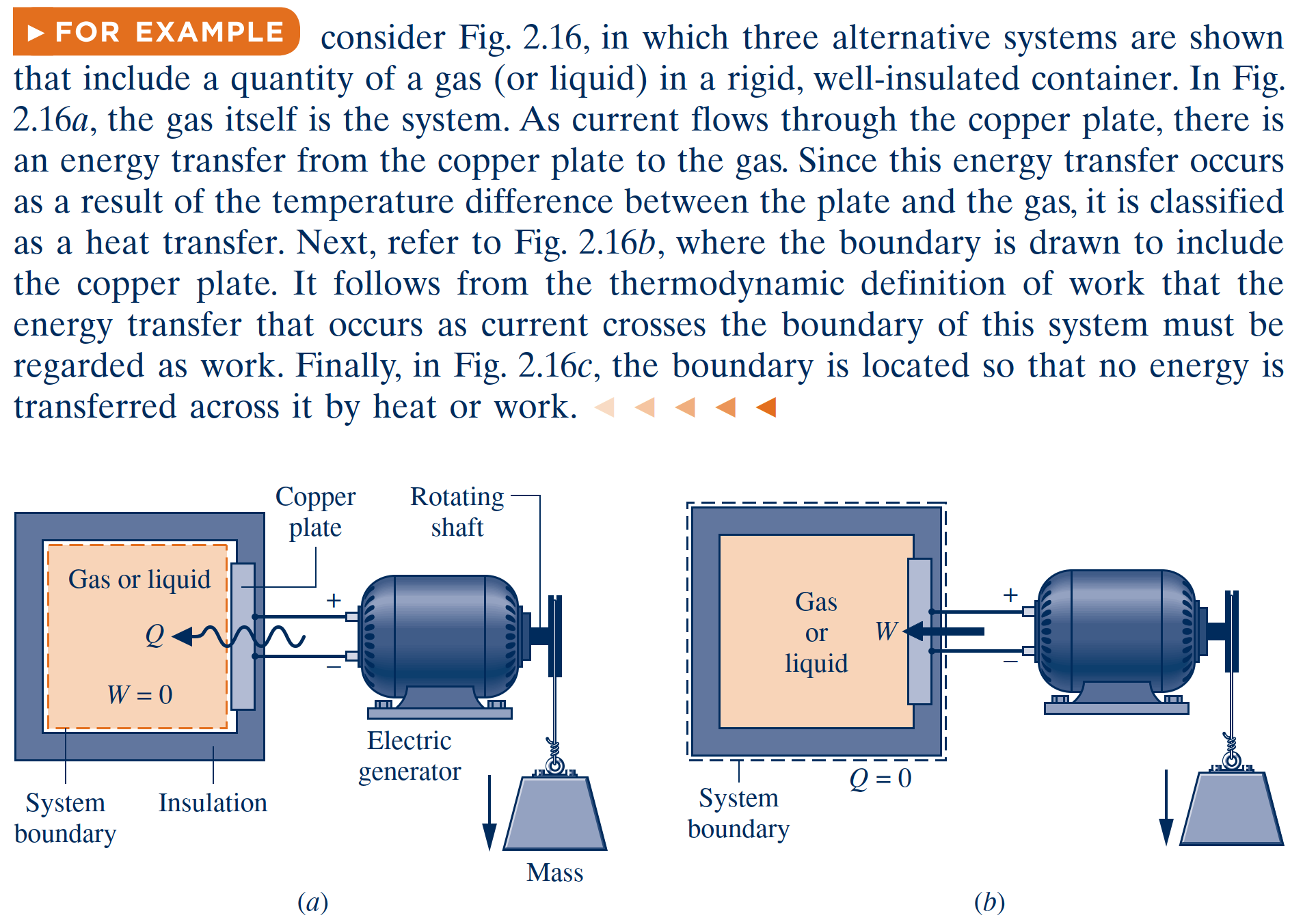 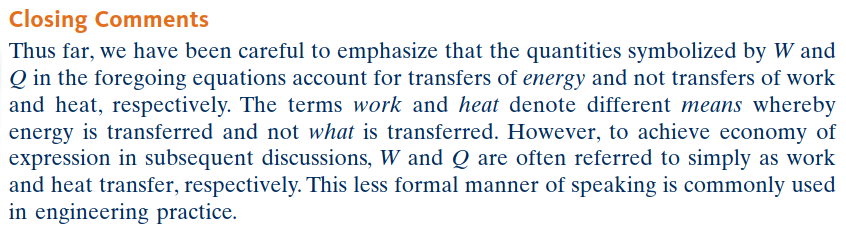 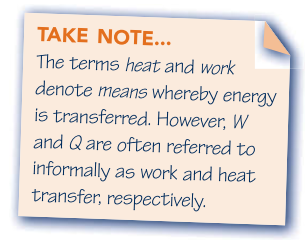 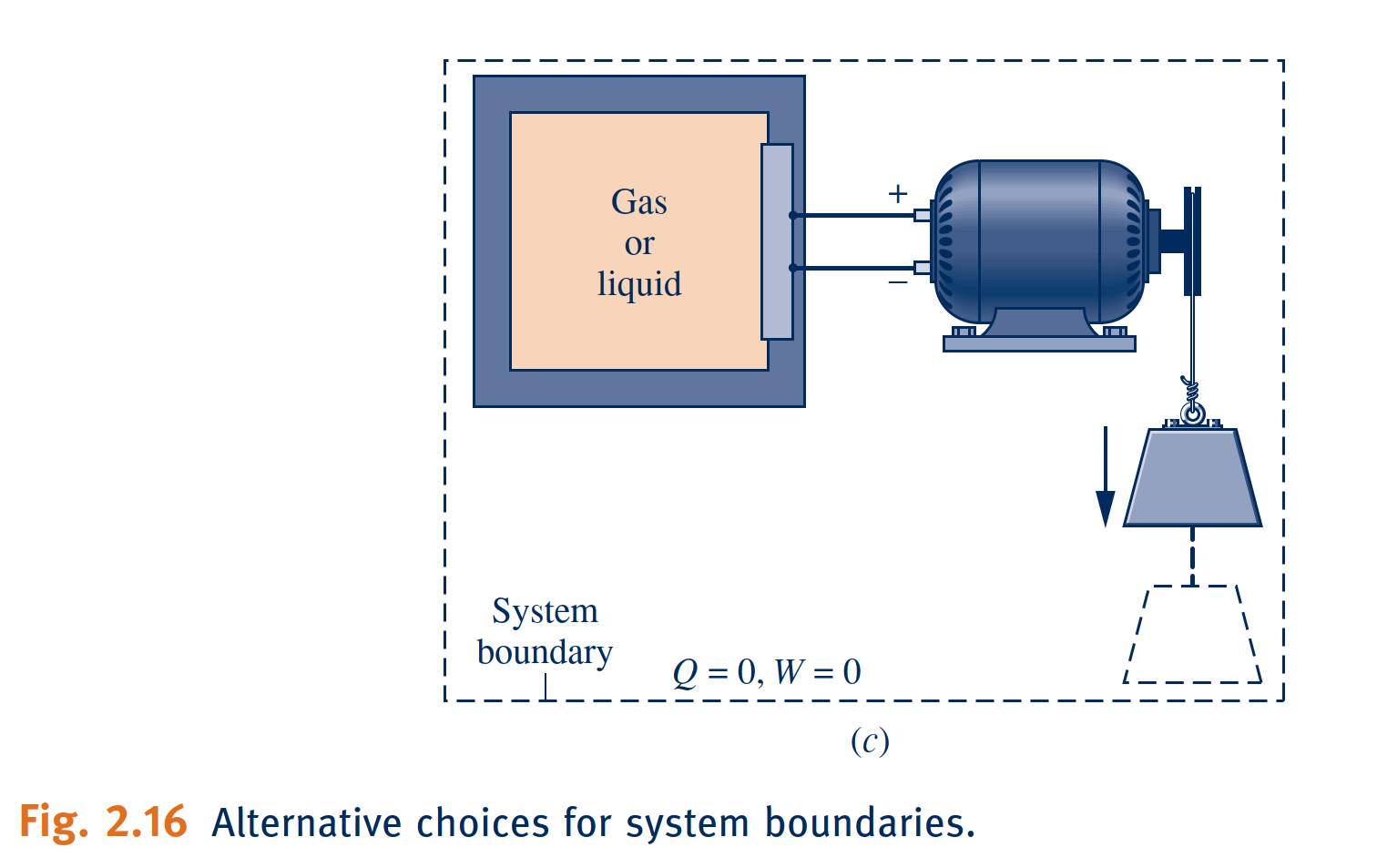 Using the Energy Balance: Processes of Closed Systems
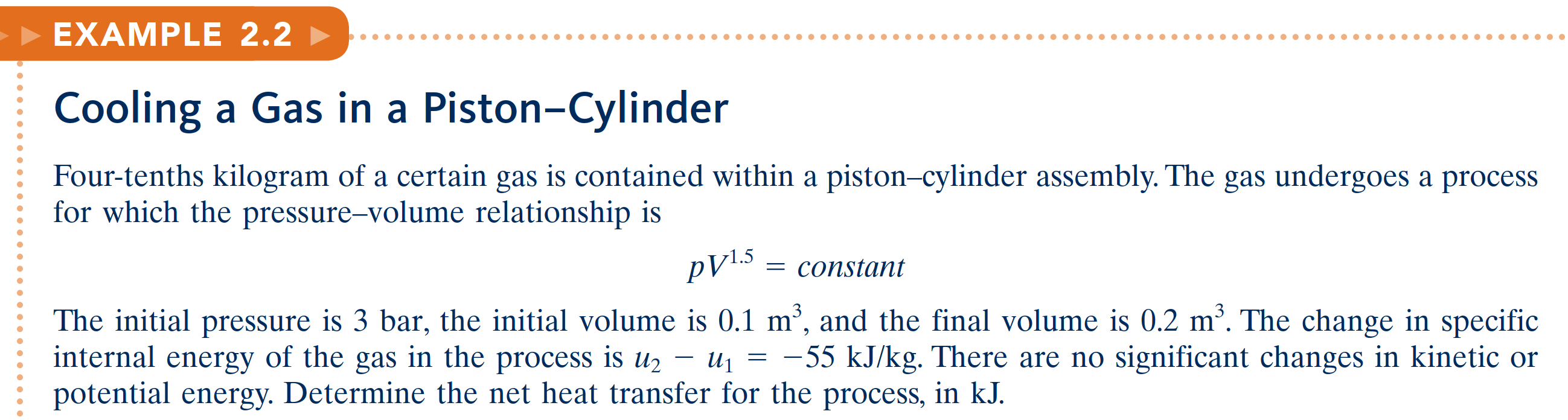 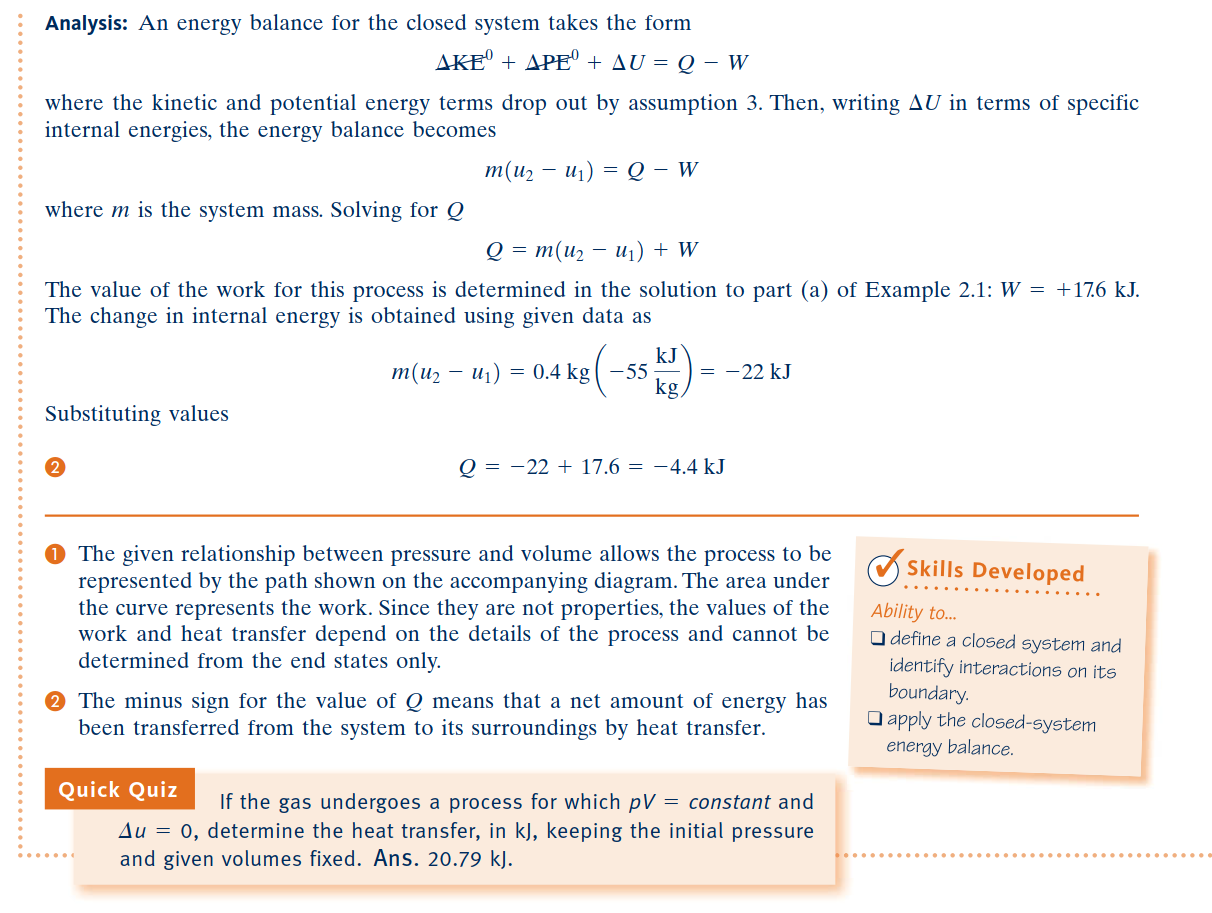 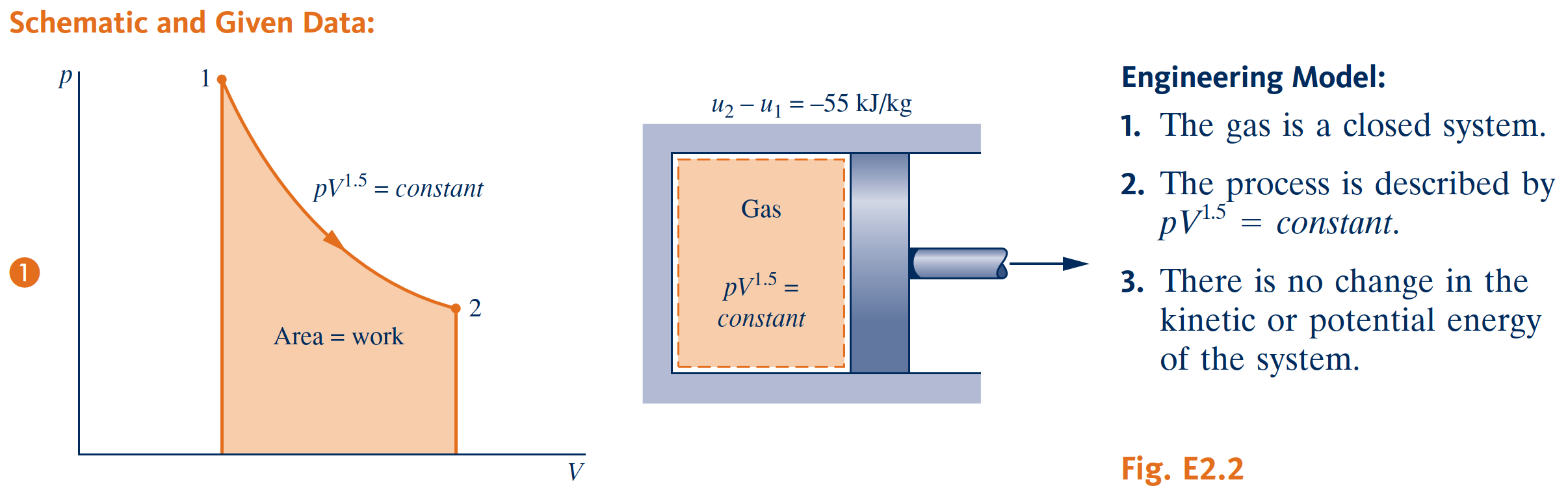 Using the Energy Balance: Processes of Closed Systems
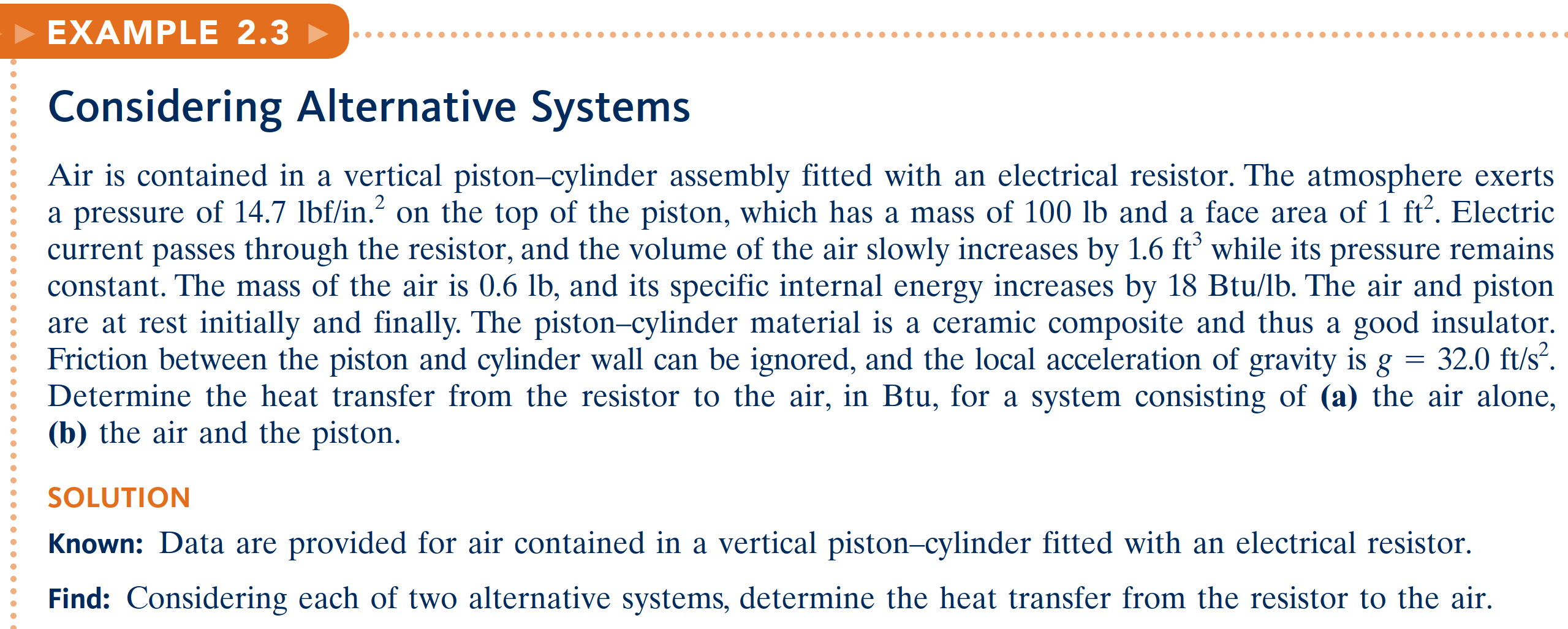 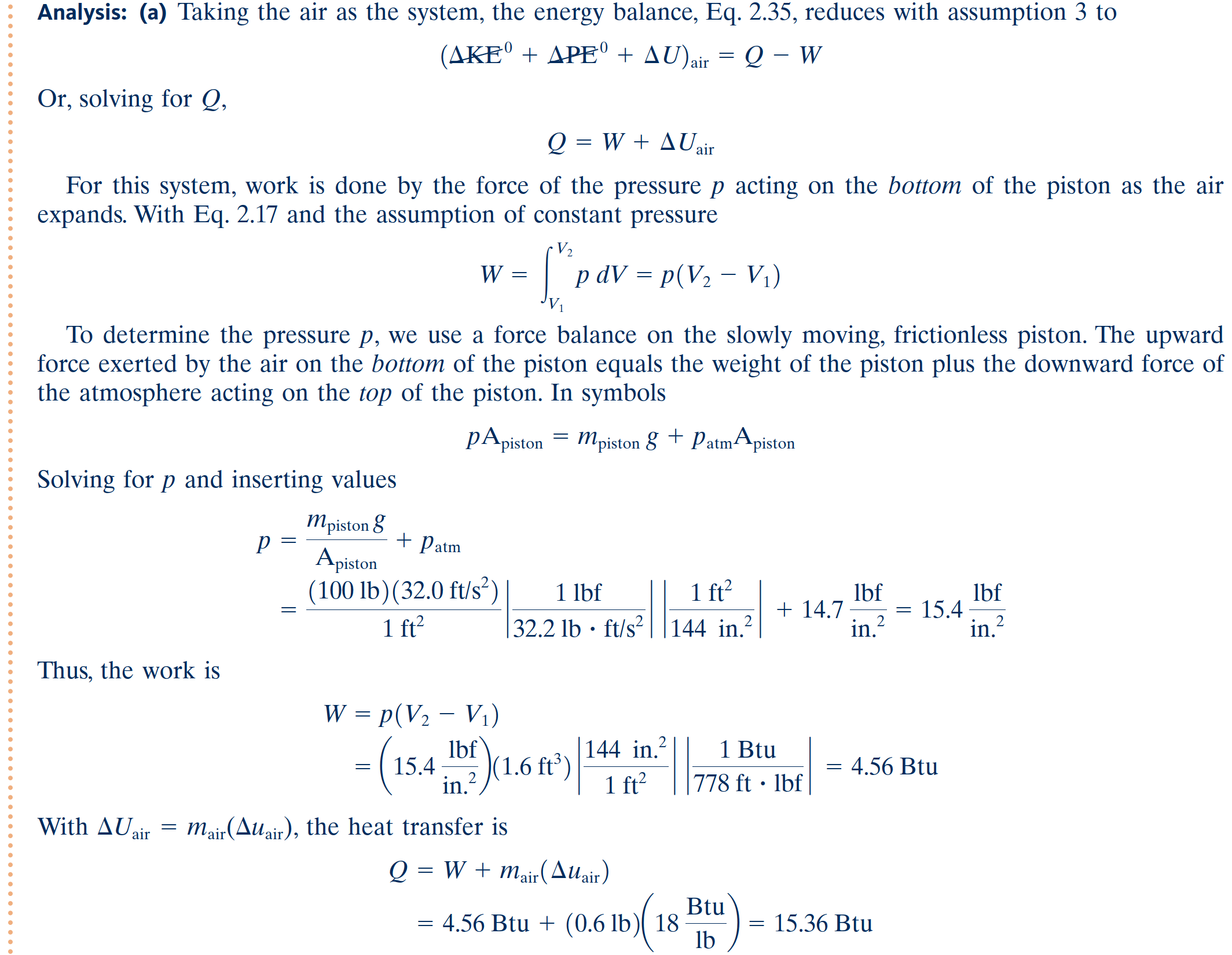 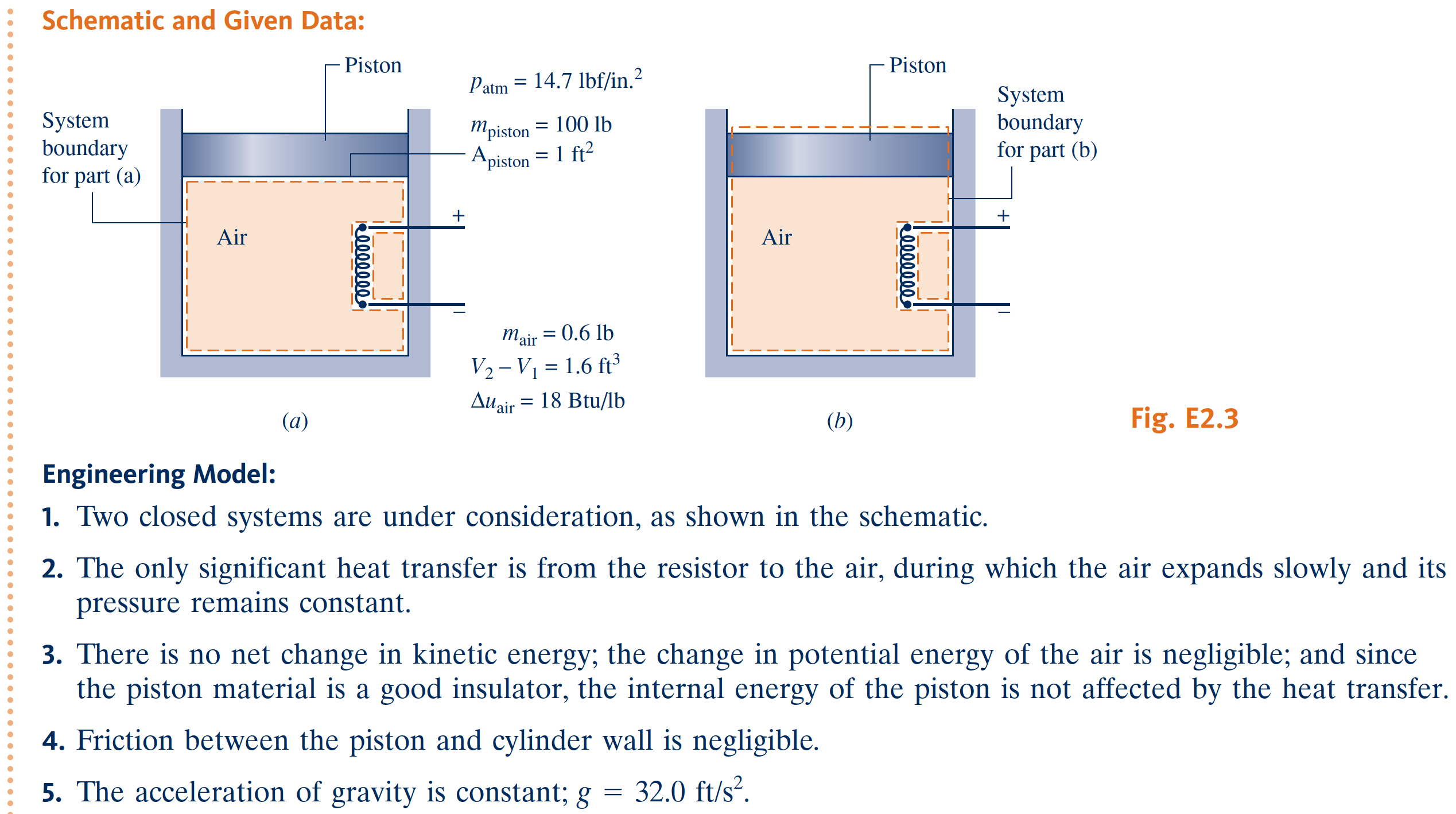 Using the Energy Balance: Processes of Closed Systems
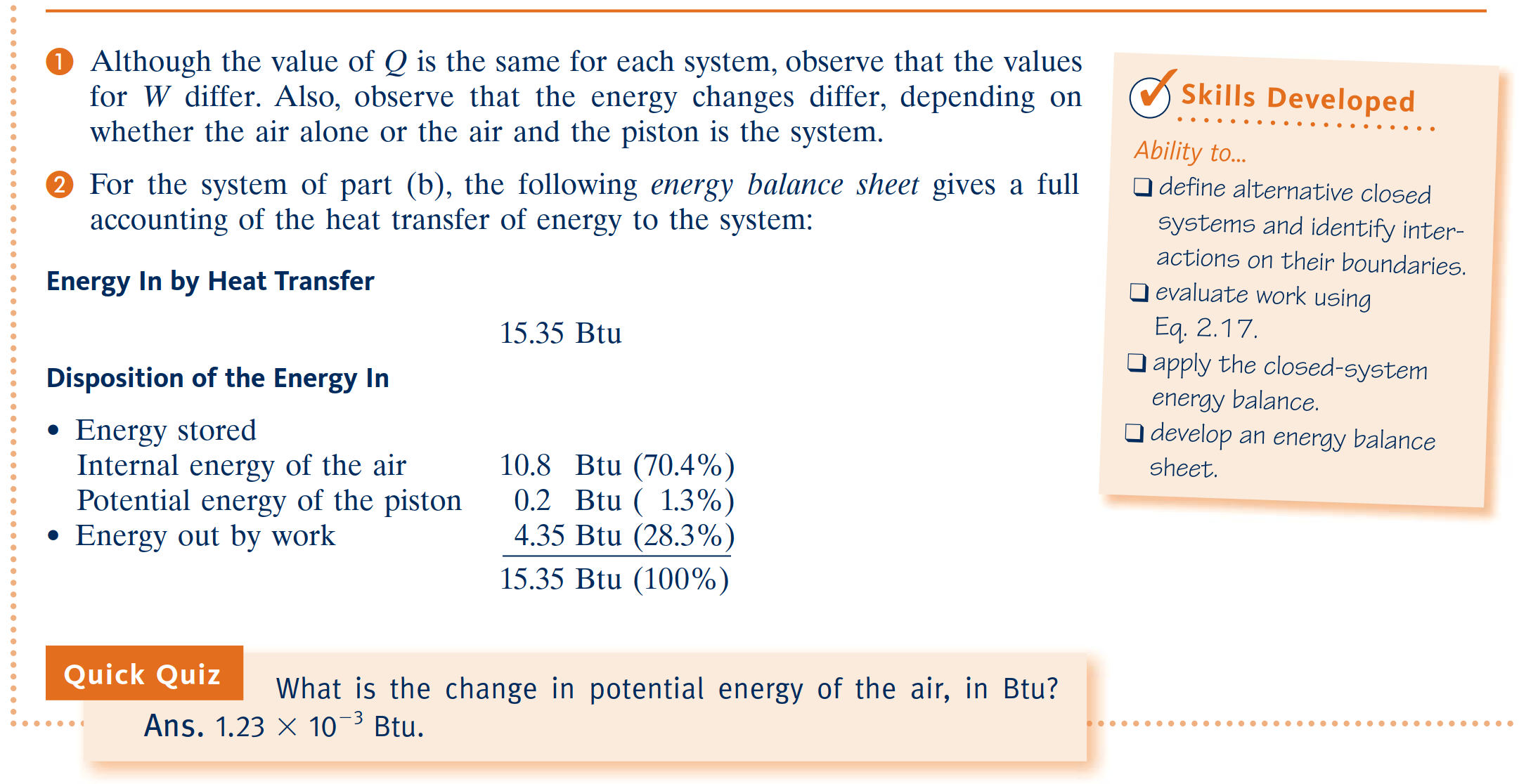 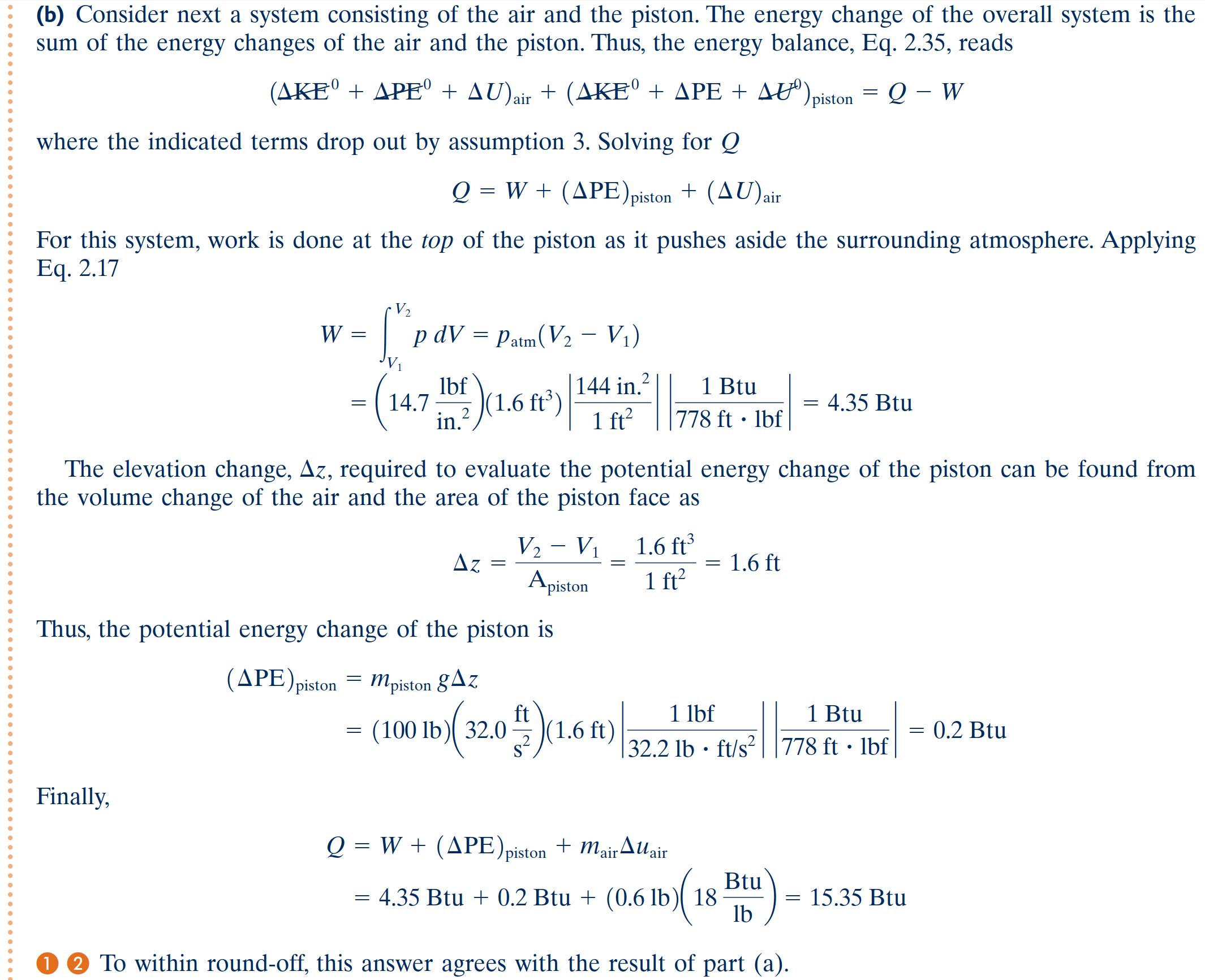 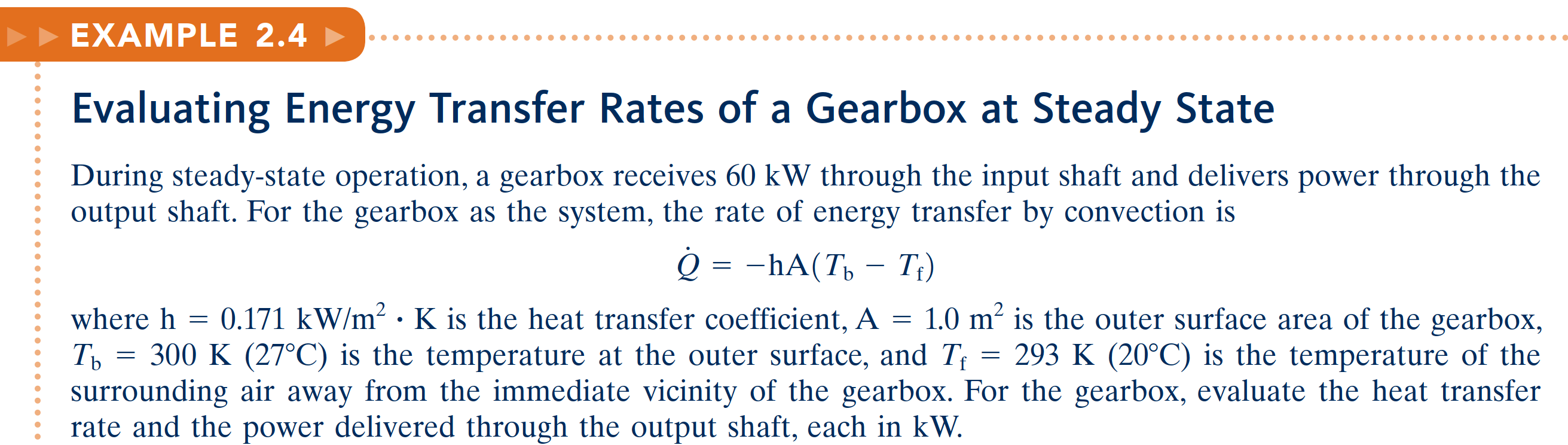 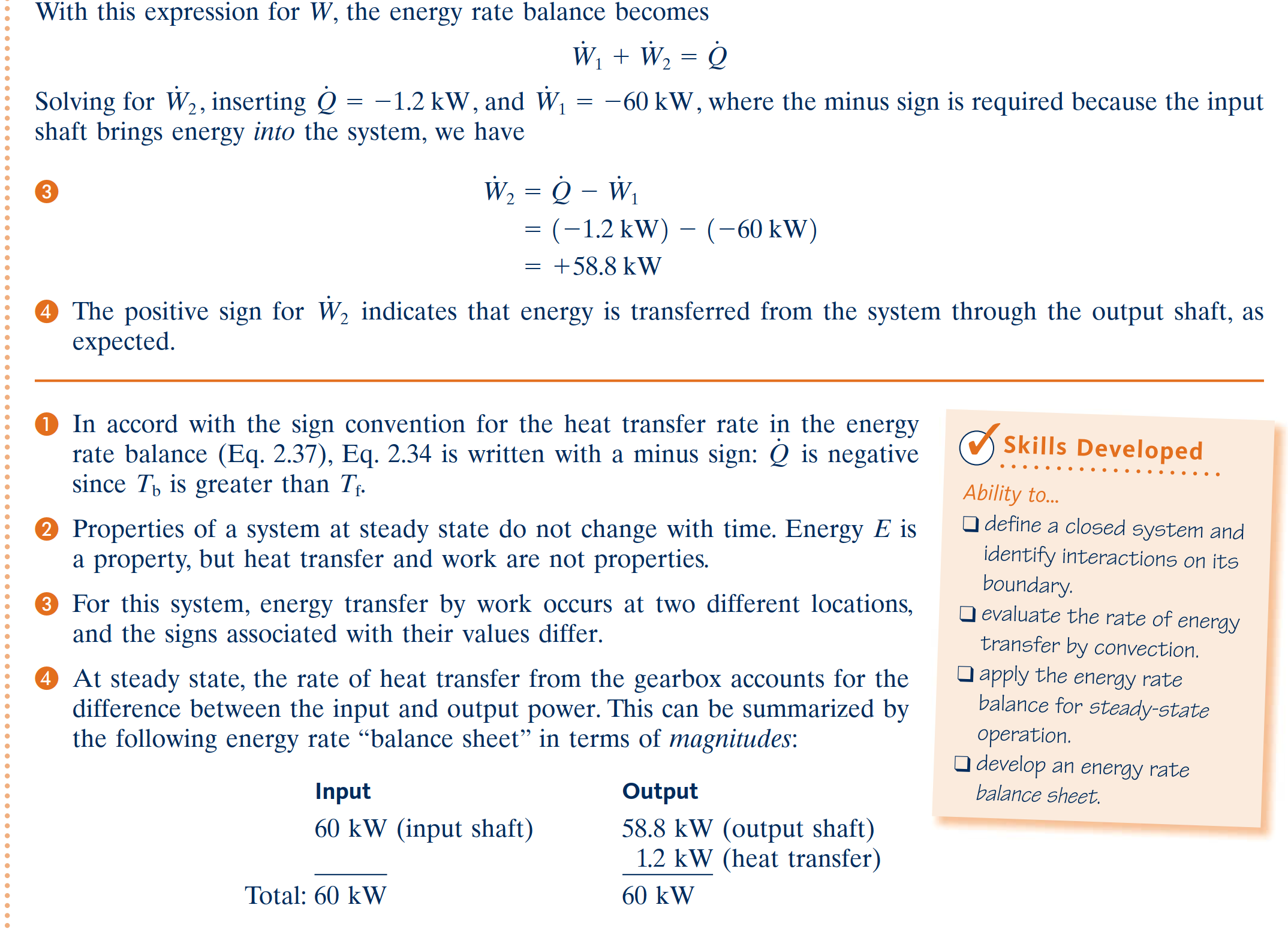 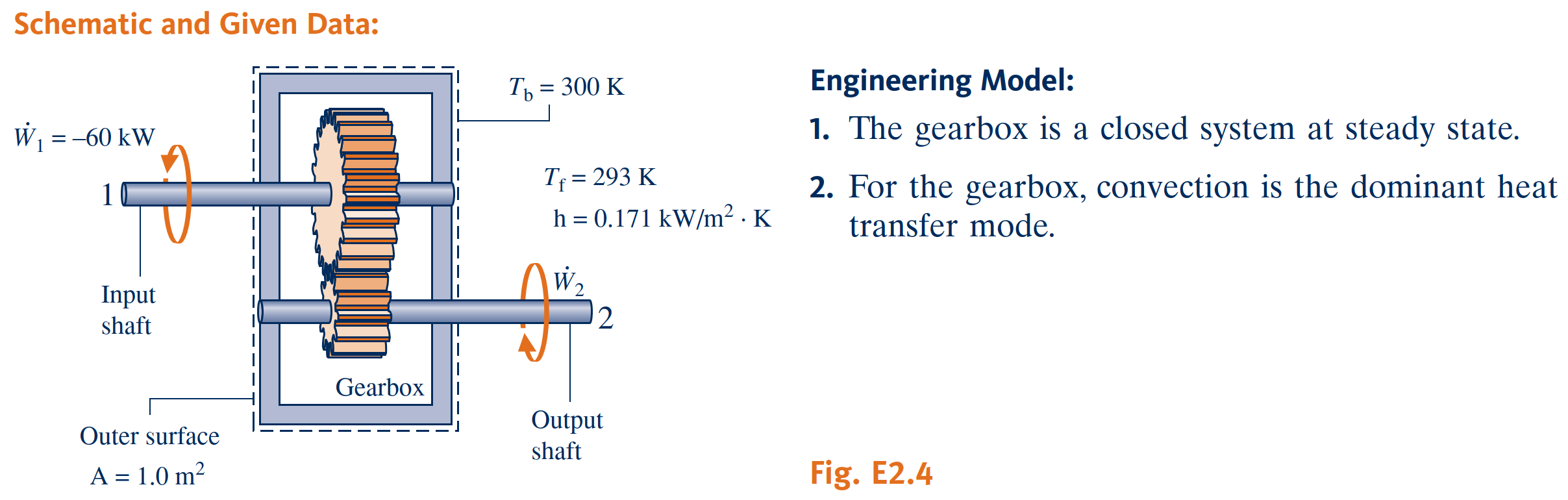 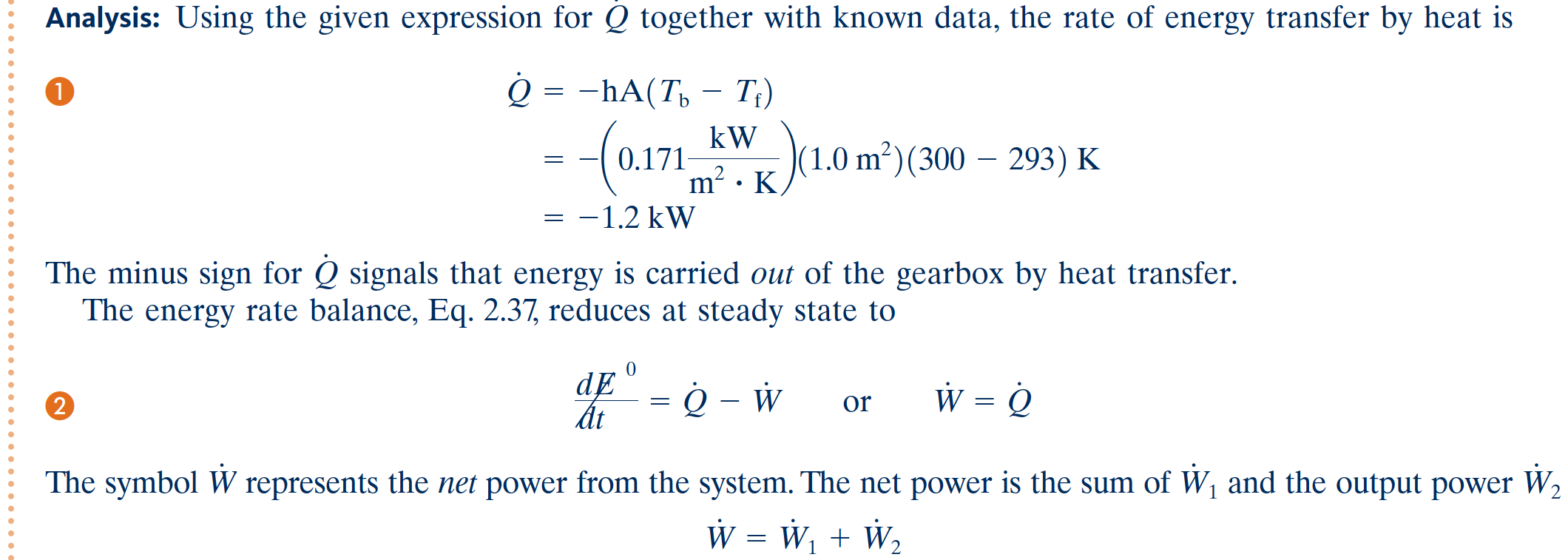 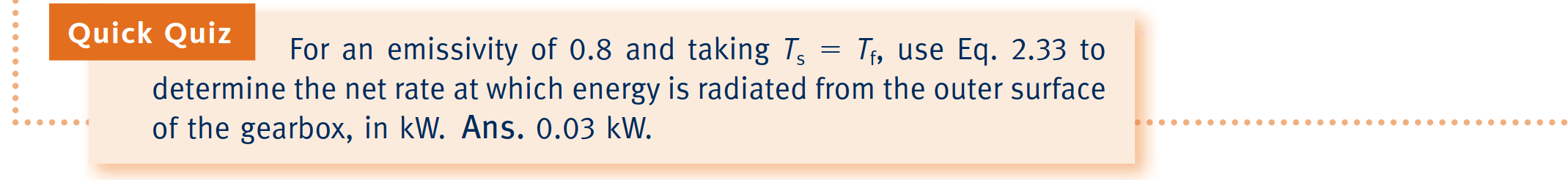 Using the Energy Balance: Processes of Closed Systems
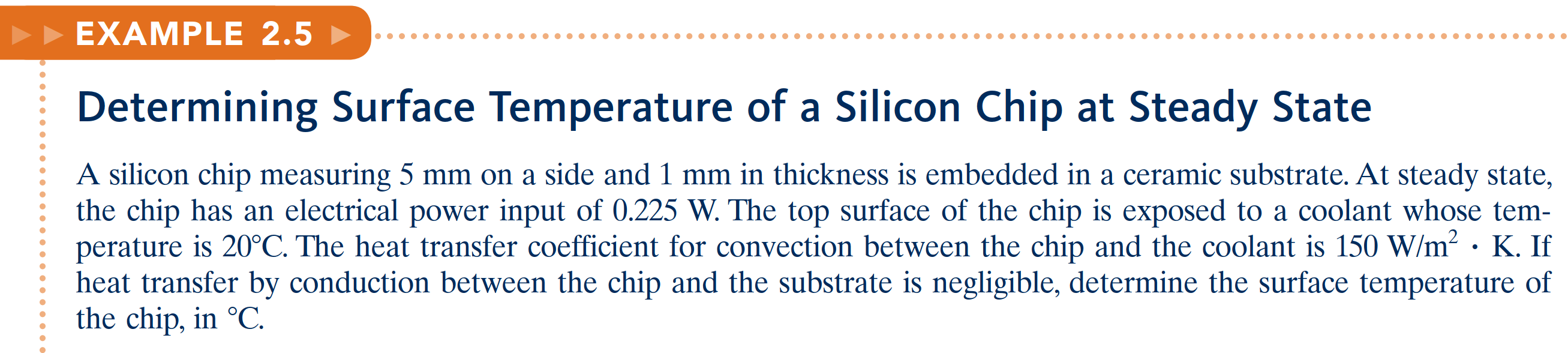 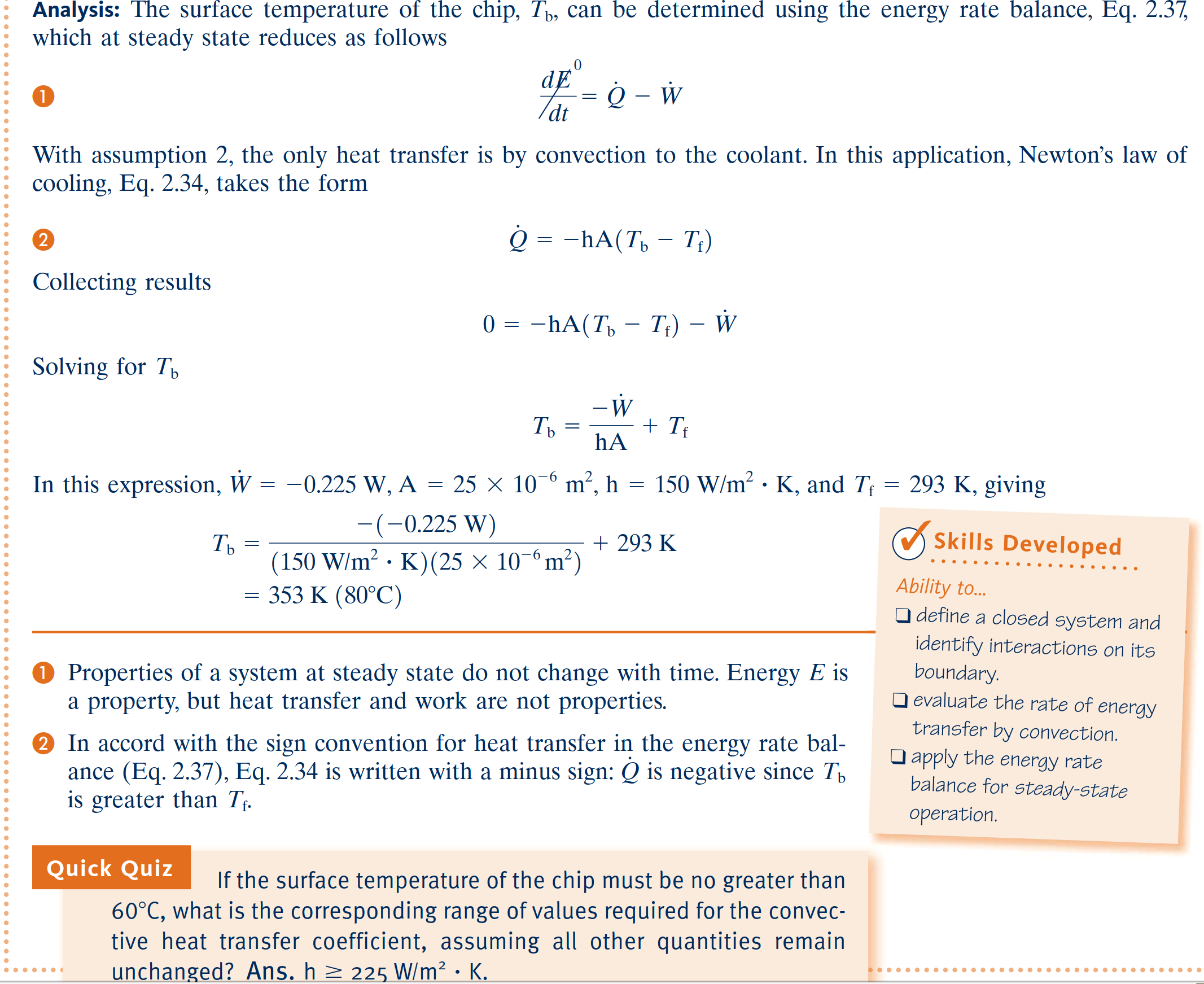 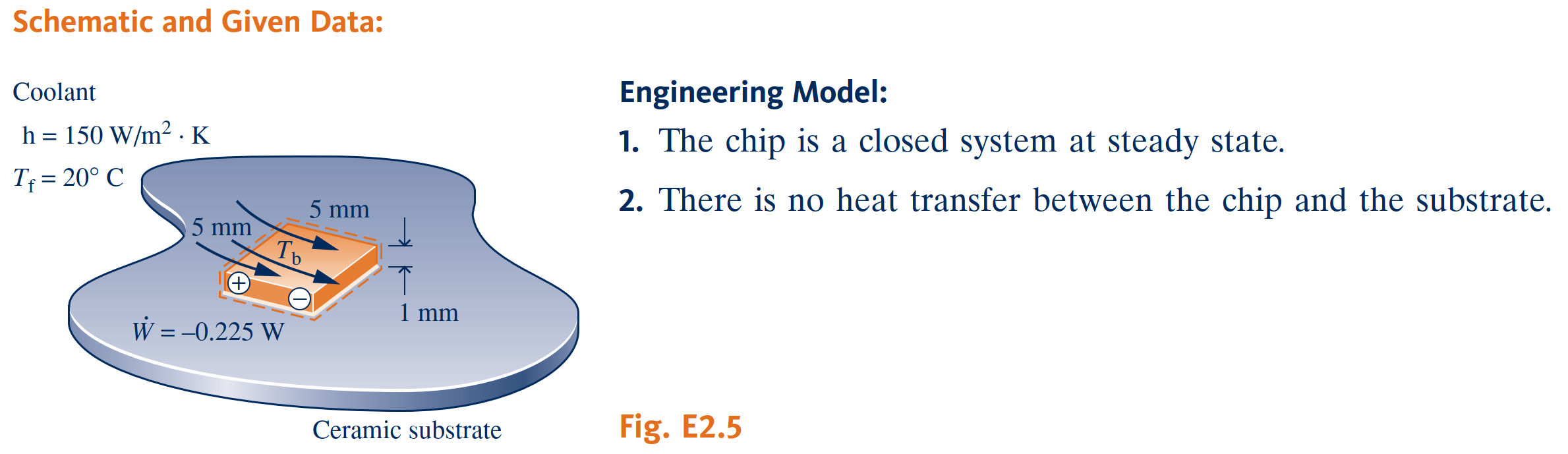 Using the Energy Balance: Processes of Closed Systems
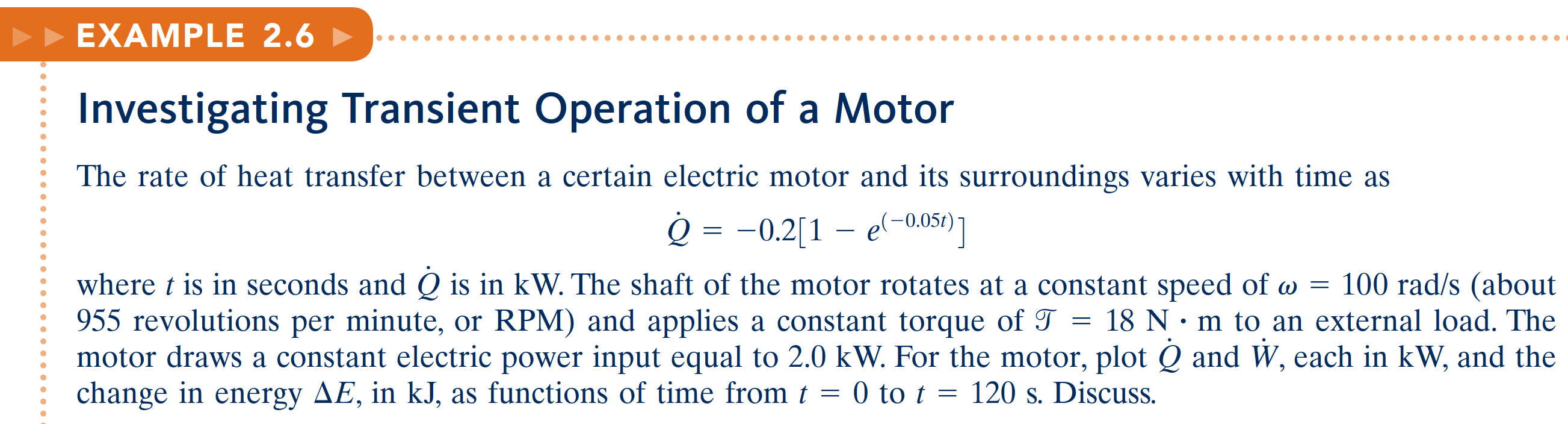 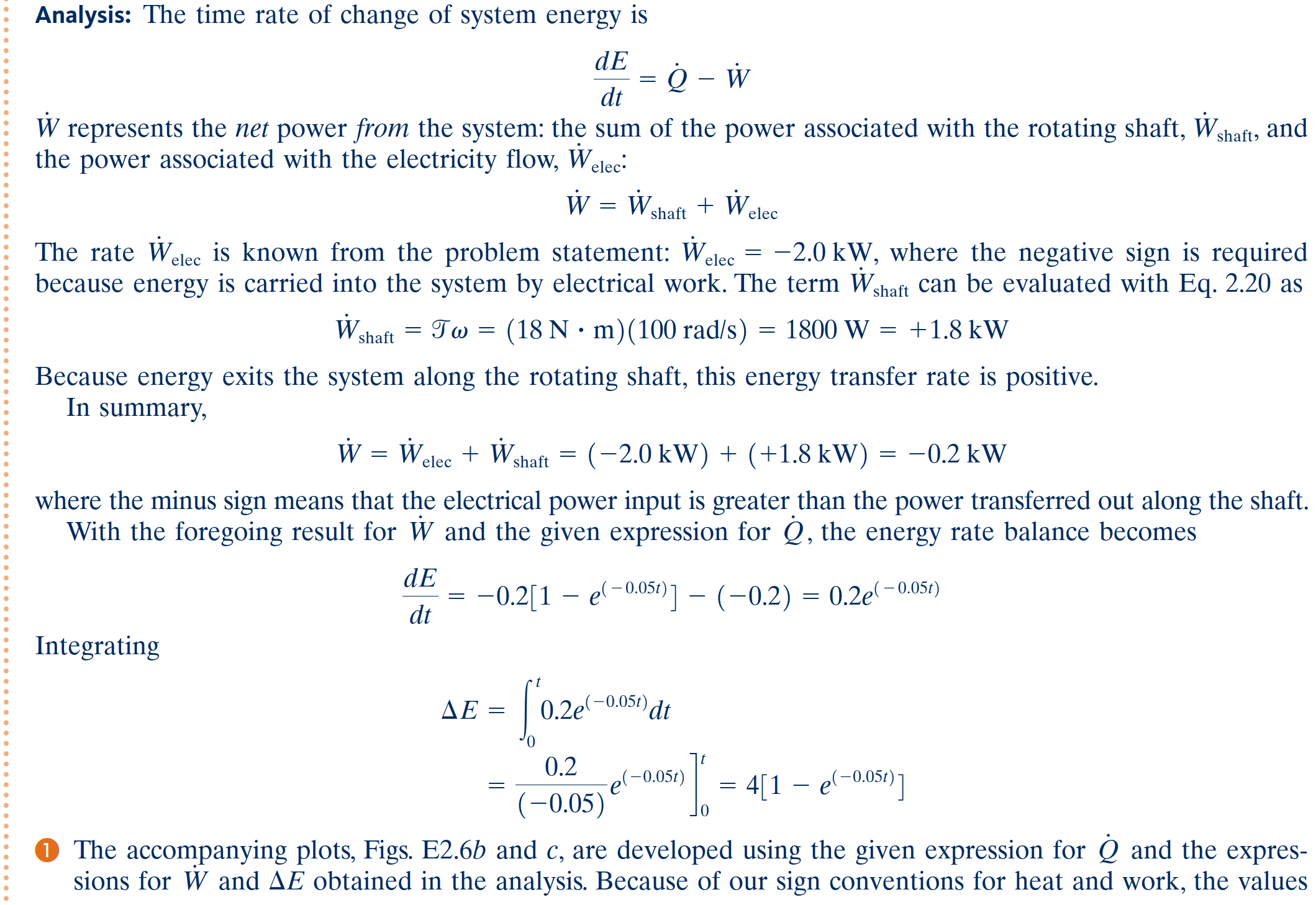 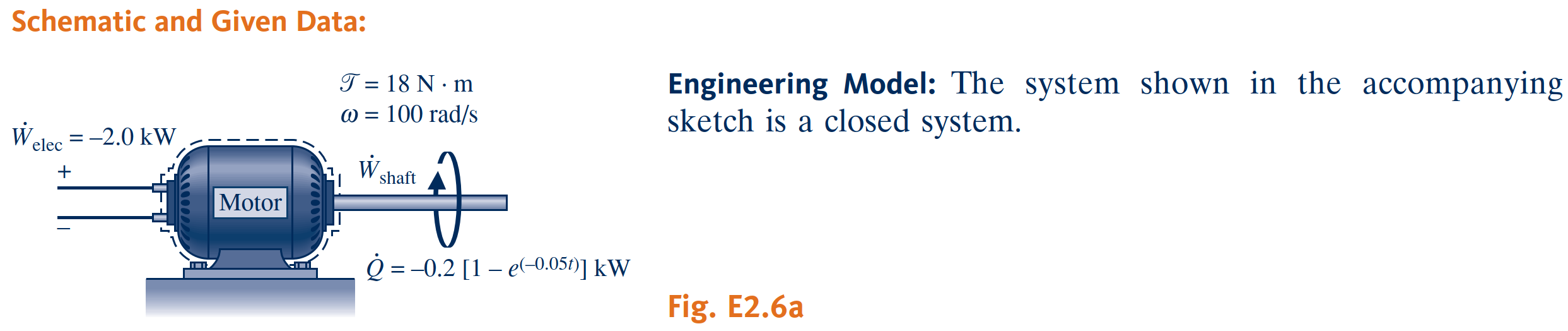 Energy Analysis of Cycles
A thermodynamic cycle is a sequence of processes that begins and ends at the same state.
thermodynamic cycle
Cycle Energy Balance
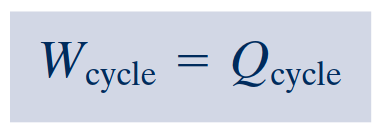 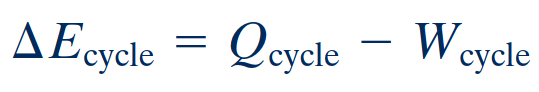 Systems undergoing cycles of the type shown in Fig. 2.17a deliver a net work transfer of energy to their surroundings during each cycle. Any such cycle is called a power cycle.
power cycle
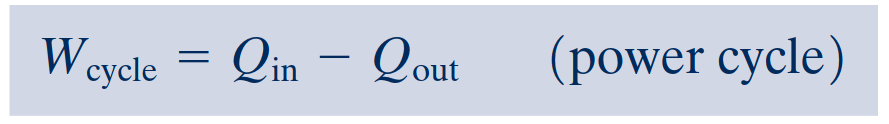 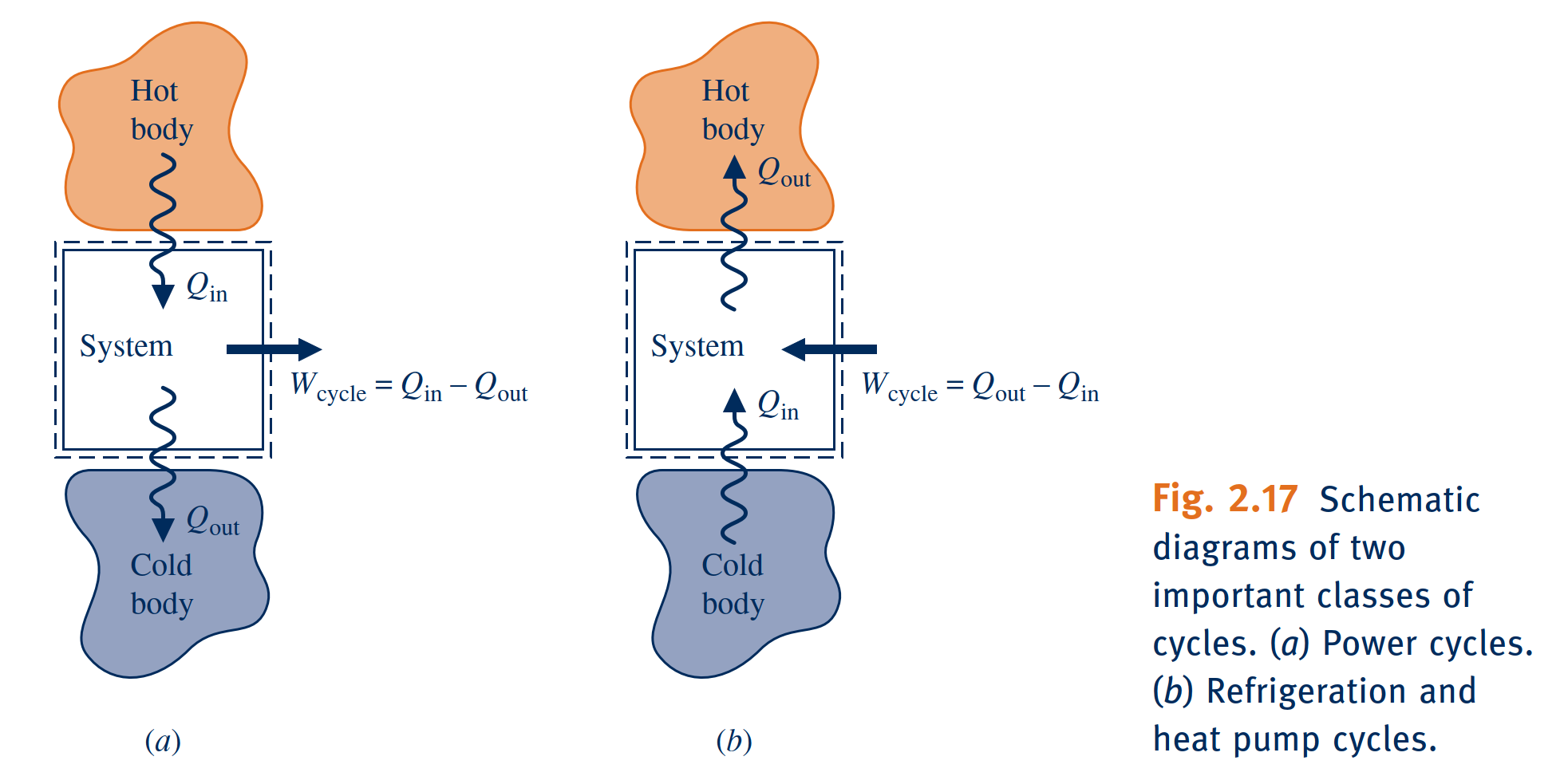 The extent of the energy conversion from heat to work is expressed by the following ratio, commonly called the thermal efficiency:
thermal efficiency
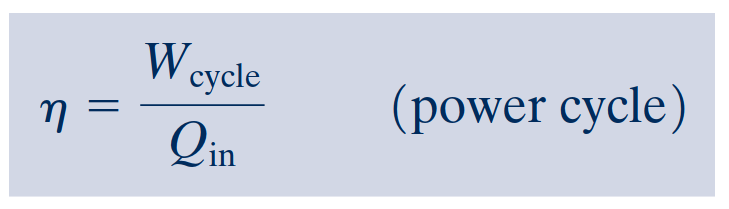 Renewable Energy Technologies
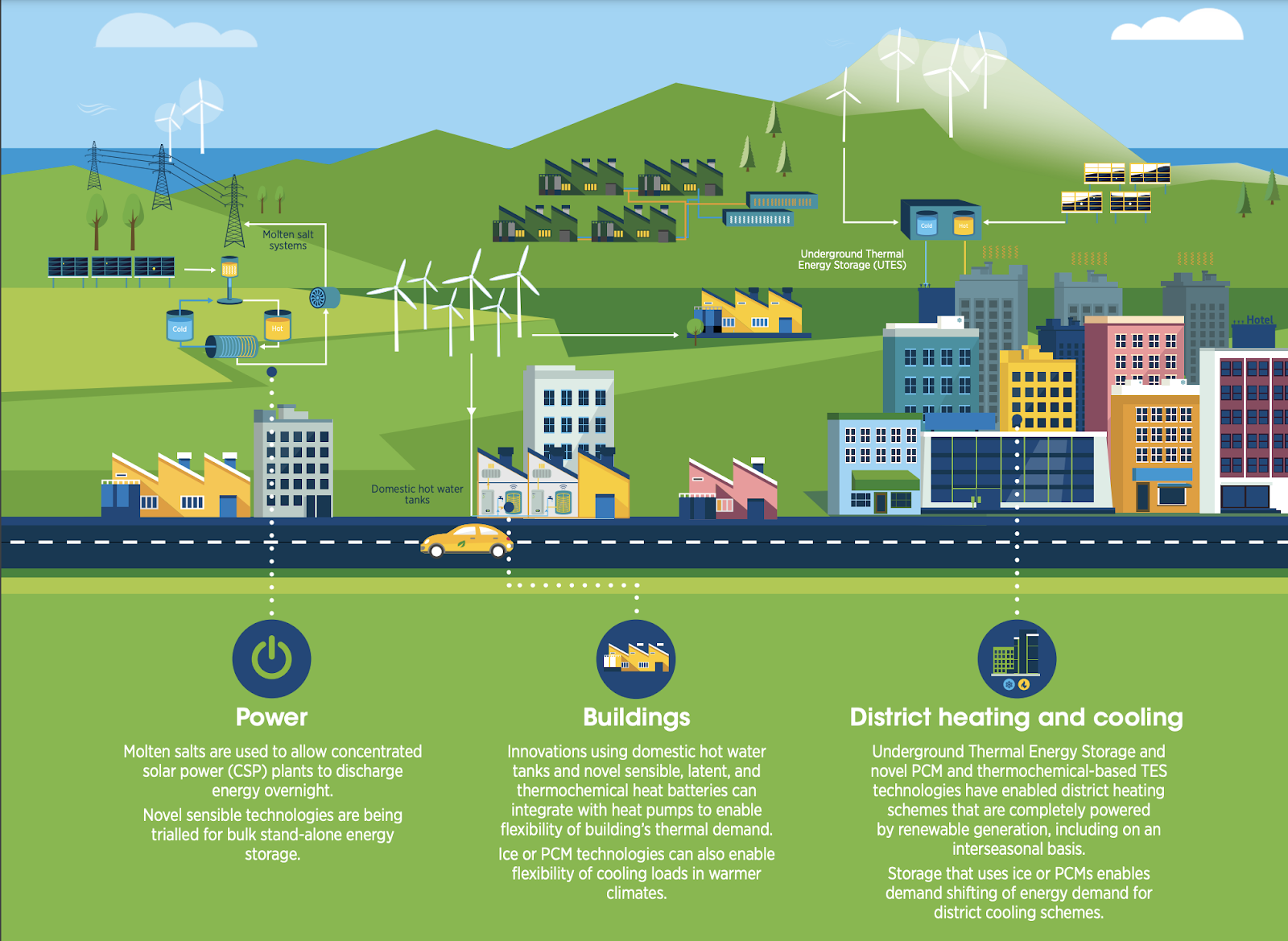 Energy Storage
The need is widespread, including use with conventional fossil- and nuclear-fueled power plants, power plants using renewable sources like solar and wind, and countless applications in transportation, industry, business, and the home.
Electricity can be stored as internal energy, kinetic energy, and gravitational potential energy and converted back to electricity when needed.
Owing to thermodynamic limitations associated with such conversions, the effects of friction and electrical resistance for instance, an overall input-to-output loss of electricity is always observed
Among technically feasible storage options, economics usually determines if, when, and how storage is implemented.
Energy Storage
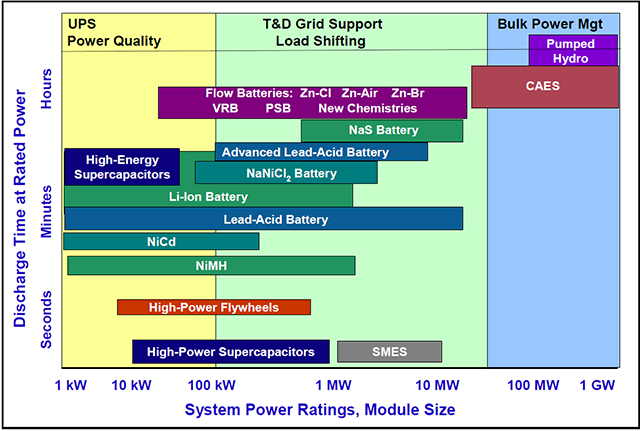 Energy & Environment
The conversion of energy from one form to another often affects the environment and the air we breathe in many ways, and thus the study of energy is not complete without considering its impact on the environment
The largest source of air pollution is the motor vehicles, and the pollutants released by the vehicles are usually grouped as hydrocarbons (HC), nitrogen oxides (NOx), and carbon monoxide (CO)
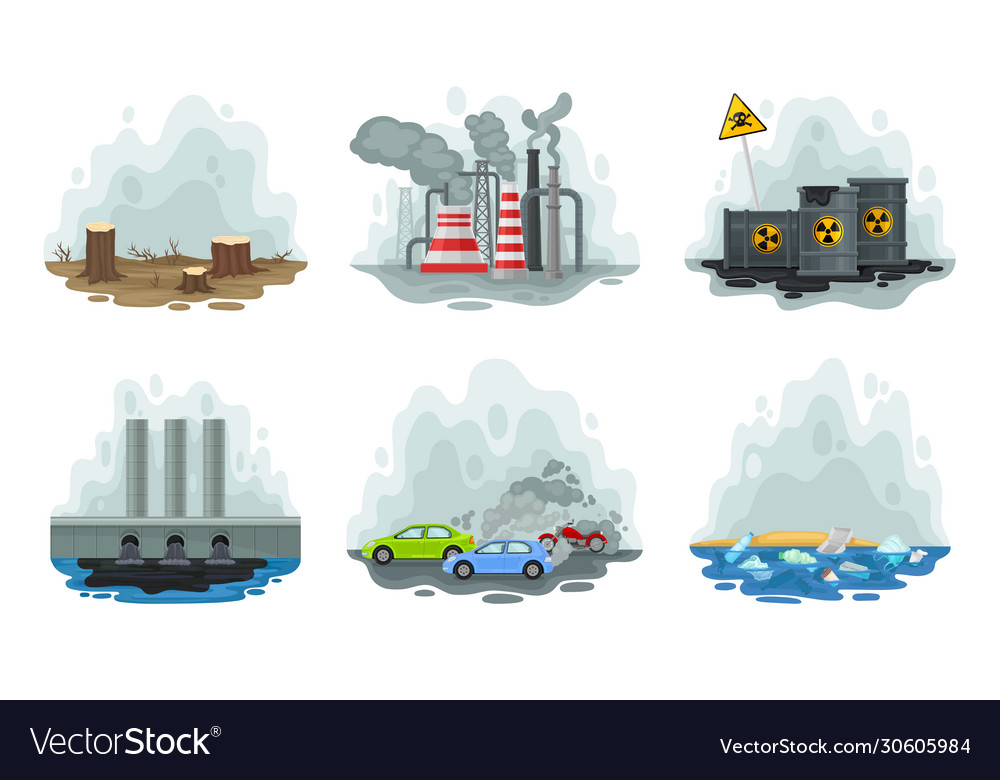 The Greenhouse Effect:  
Global Warming and Climate Change
Acid Rain
Ozone and Smog
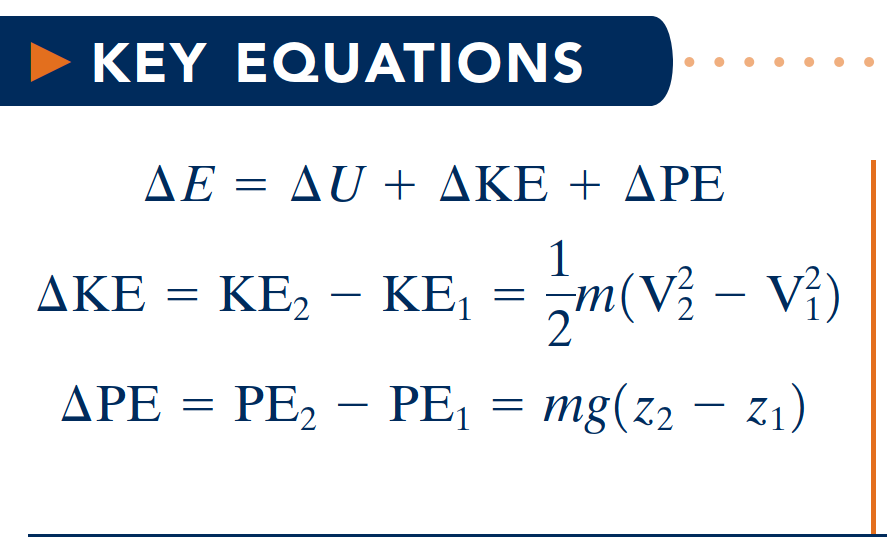 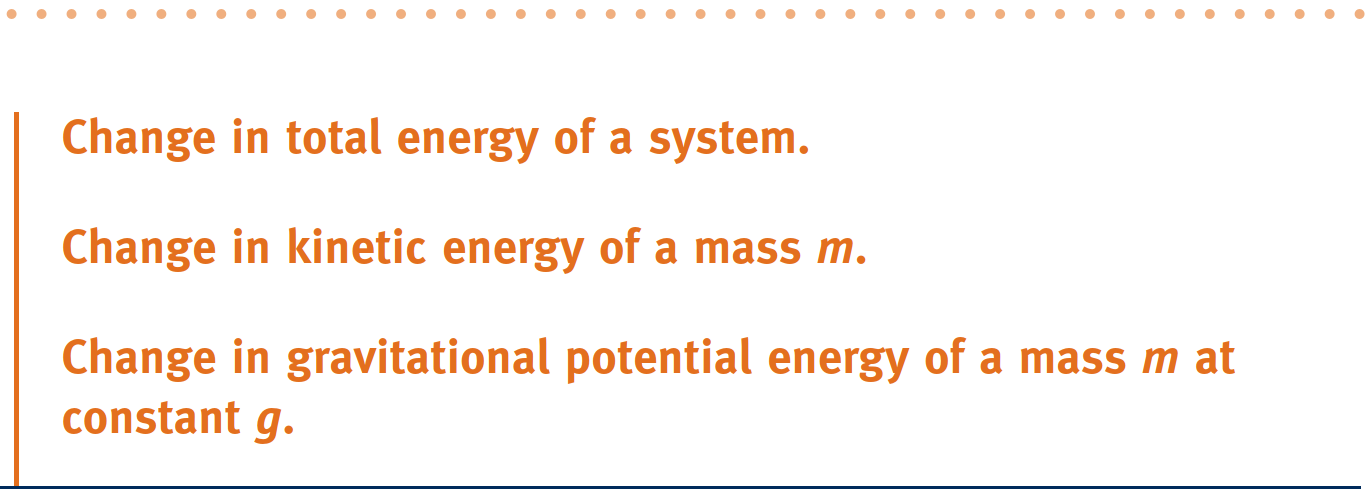 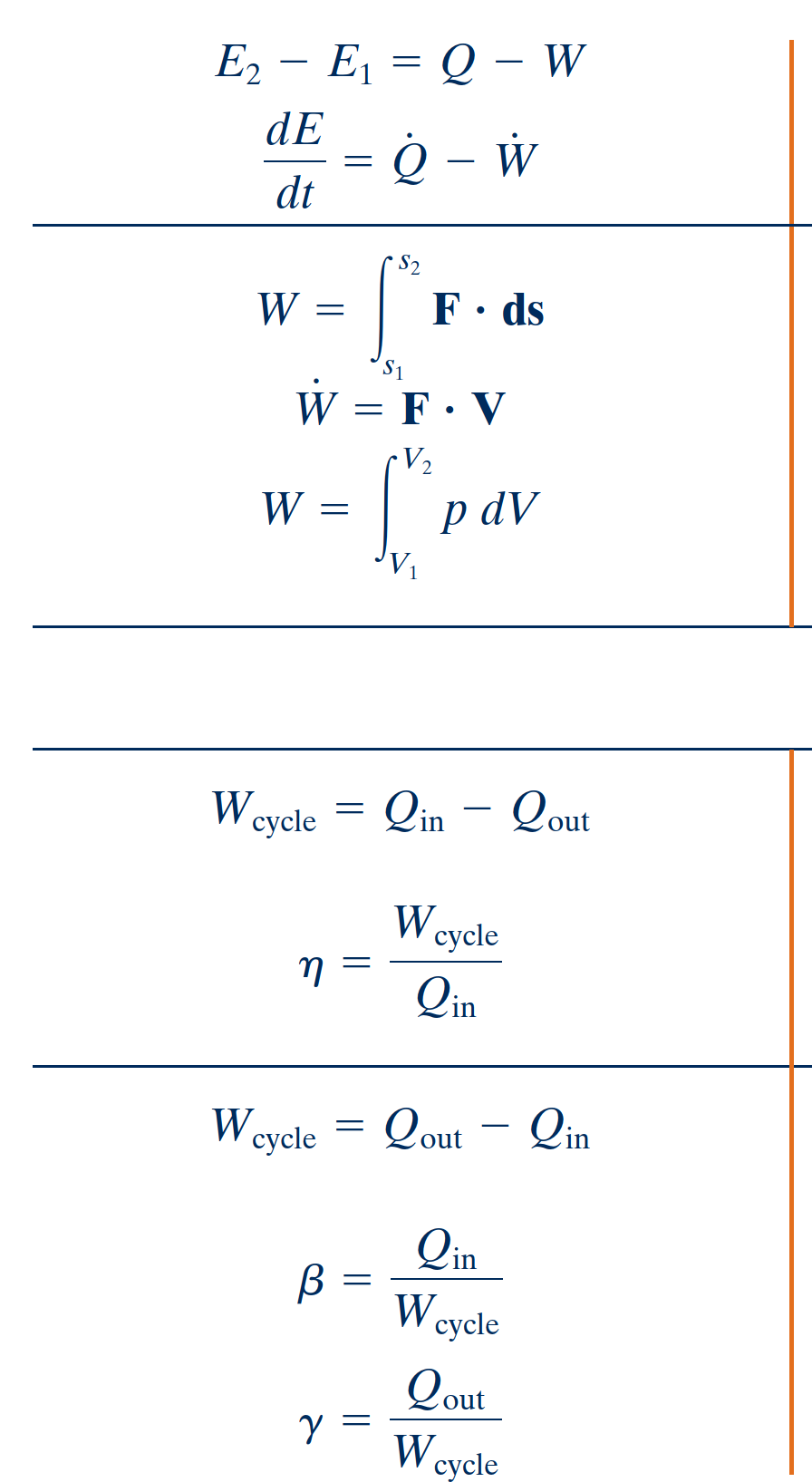 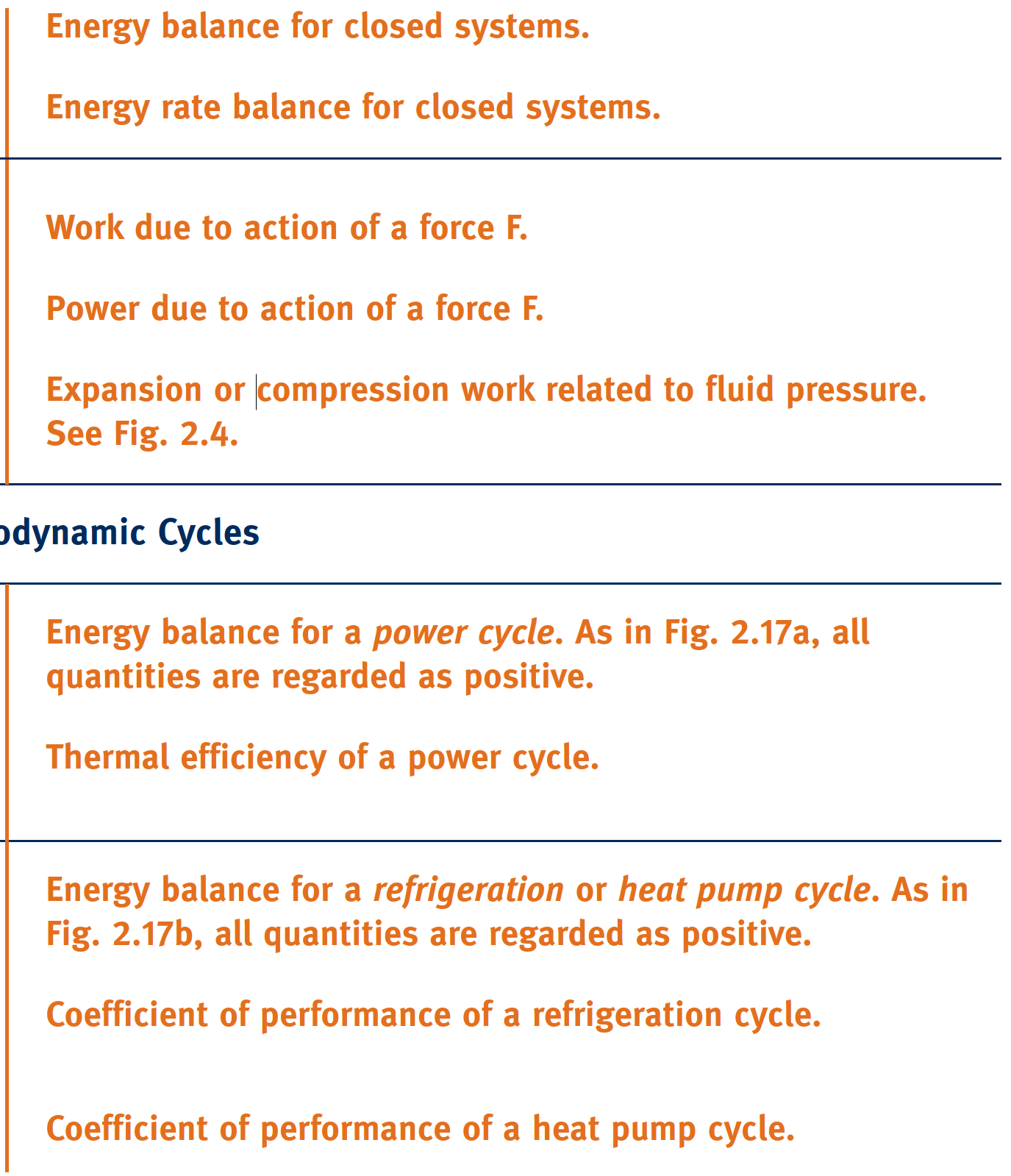